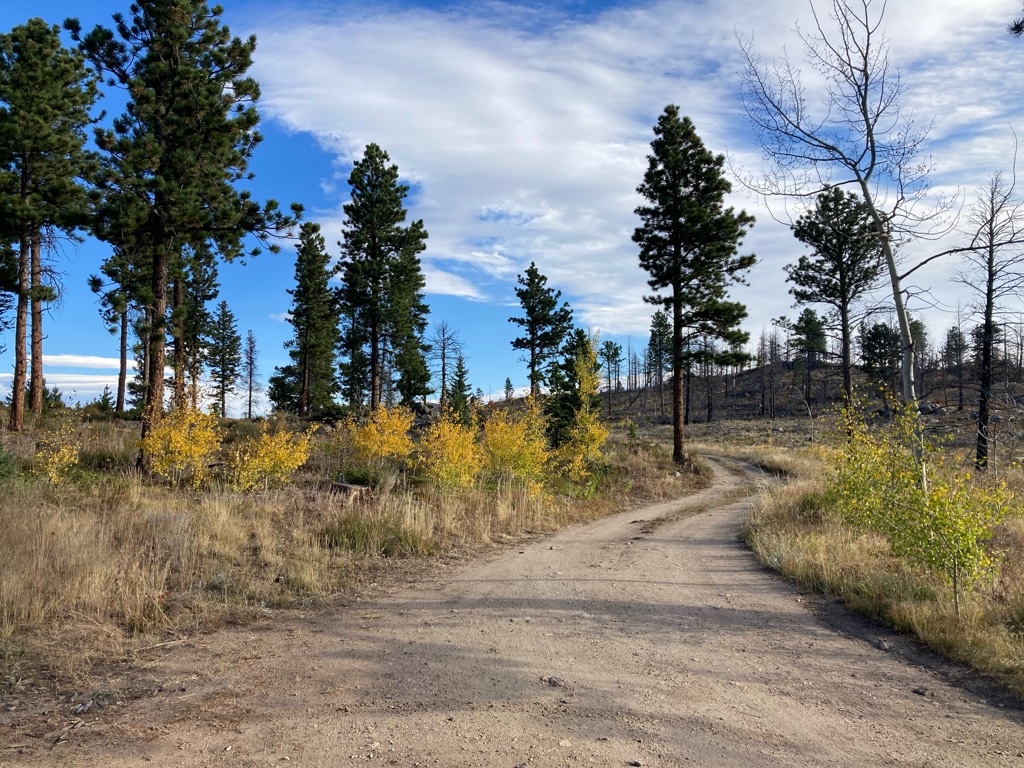 Site and microsite factors influence the survival and growth of tree seedlings planted after the Cold Springs wildfire
Laura A. E. Marshall
Postdoctoral Fellow
Forest and Rangeland Stewardship Department, Colorado State University
Paula J. Fornwalt, Camille S. Stevens-Rumann 
Kyle C. Rodman, Charles C. Rhoades, Kevin Zimlinghaus
Teresa Chapman, Catherine A. Schloegel
Jemez Mountains, 2012, post-thinning
Jemez Mountains 1929, U Chicago
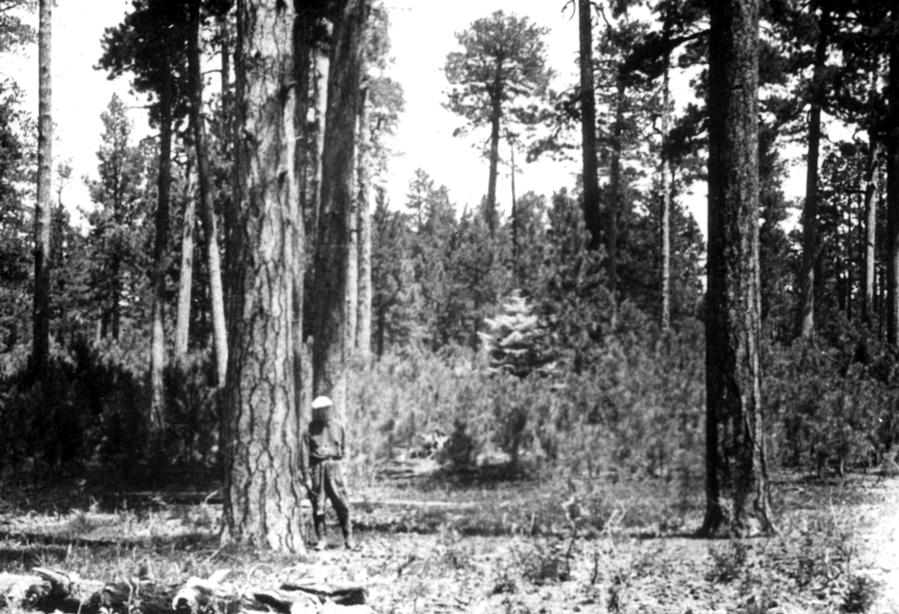 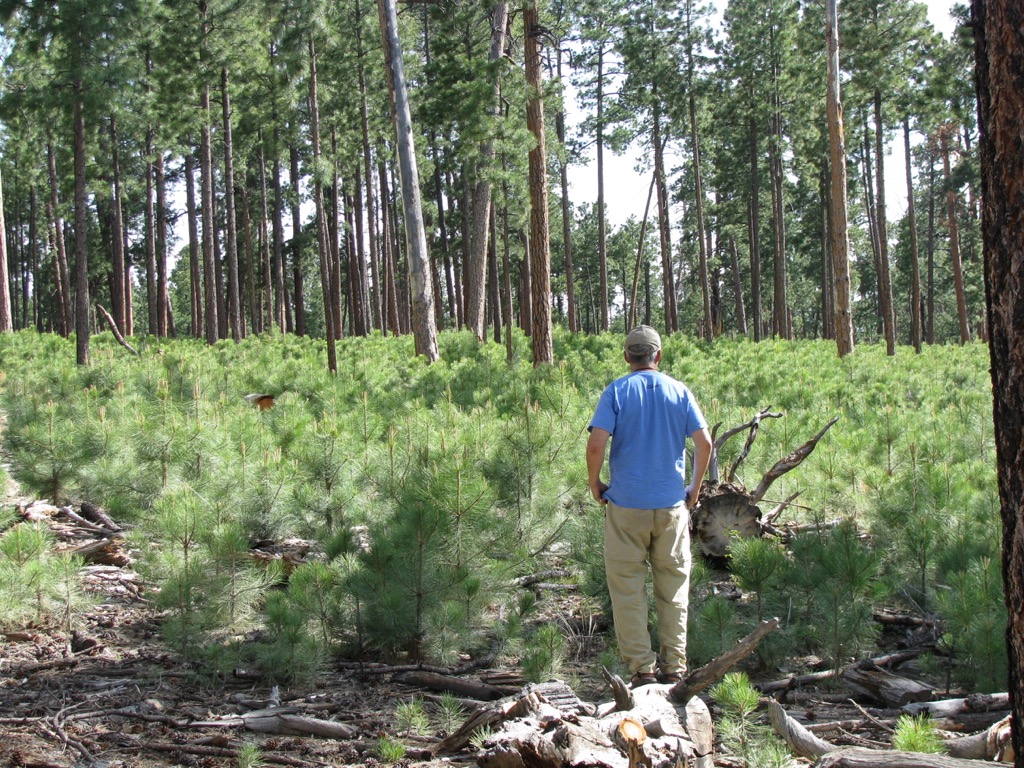 Legacy of fire exclusion
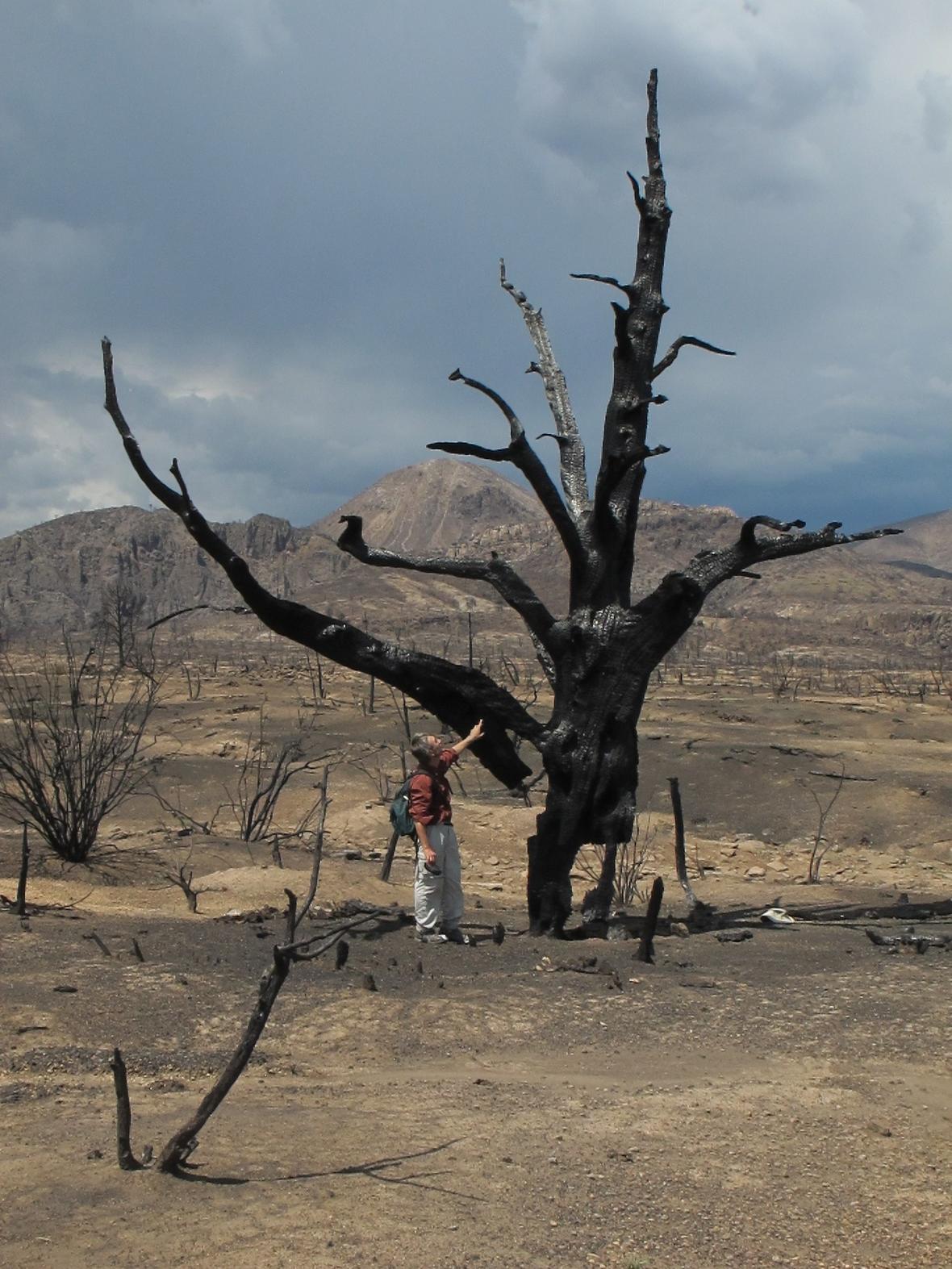 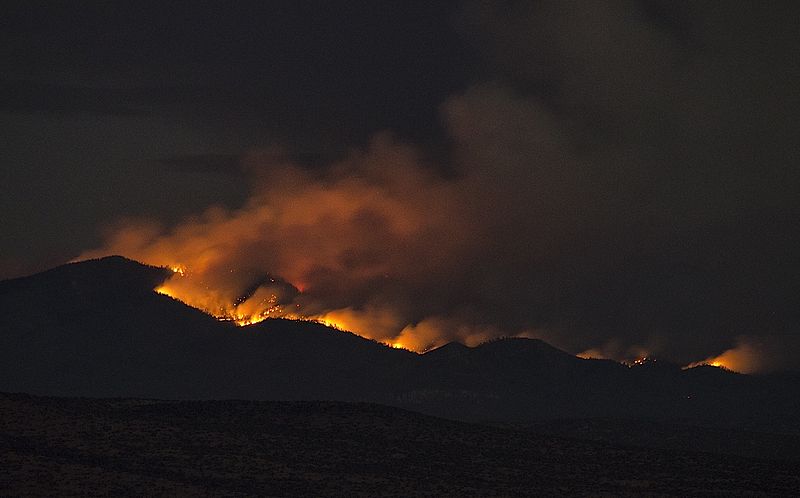 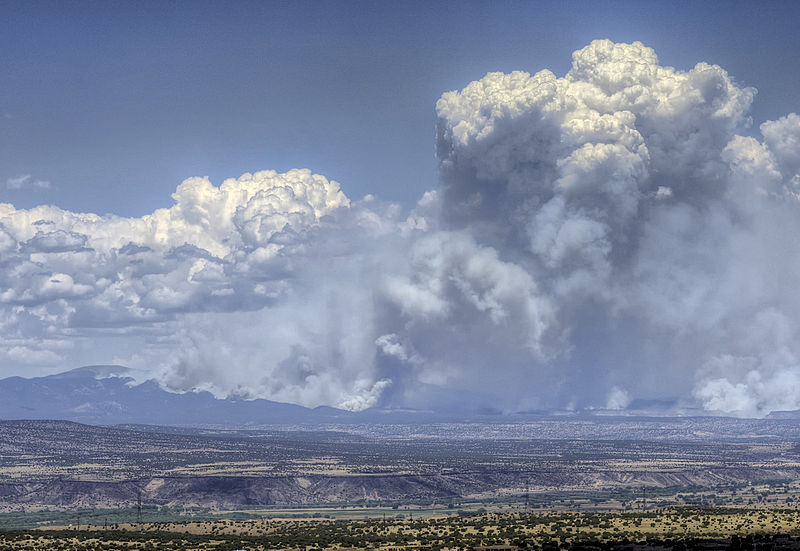 + extreme weather
= extreme fire and landscape scale change
Las Conchas Fire, John Fowler; Craig D. Allen USGS.
[Speaker Notes: Especially in montane frequent fire forests
And potential for vegetation type change following disturbance like a severe fire; can address by fuel treatment beforehand; and planting tree seedlings after]
Post-fire forests: Potential for vegetation type conversion
Seedling establishment in severely burned areas:
Natural regeneration; Planting

Increasing extreme fire behavior and size 
	2020 fires added to backlog of needed planting
	REPLANT act increasing pace of planting

Monitoring needed to ensure success
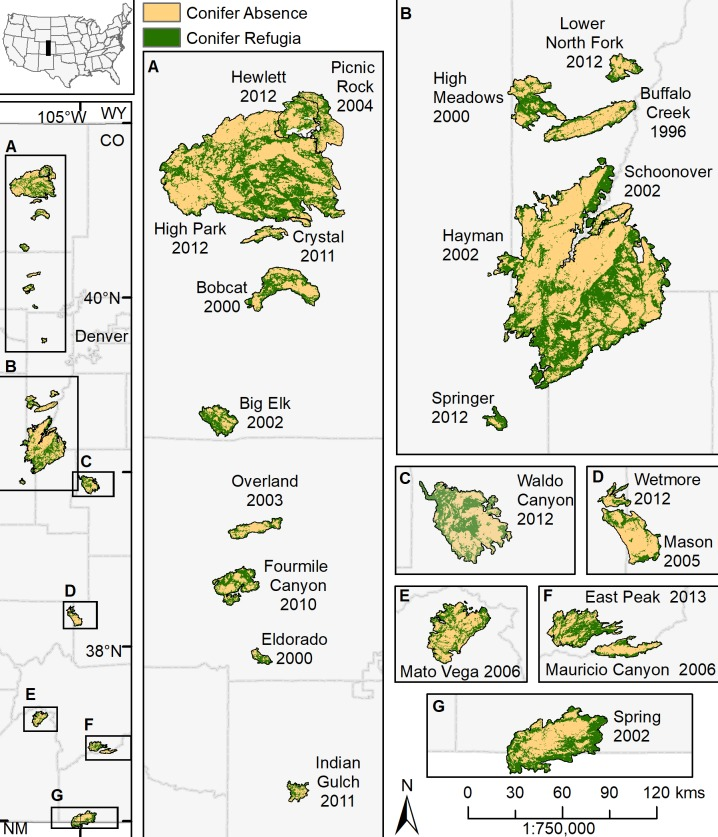 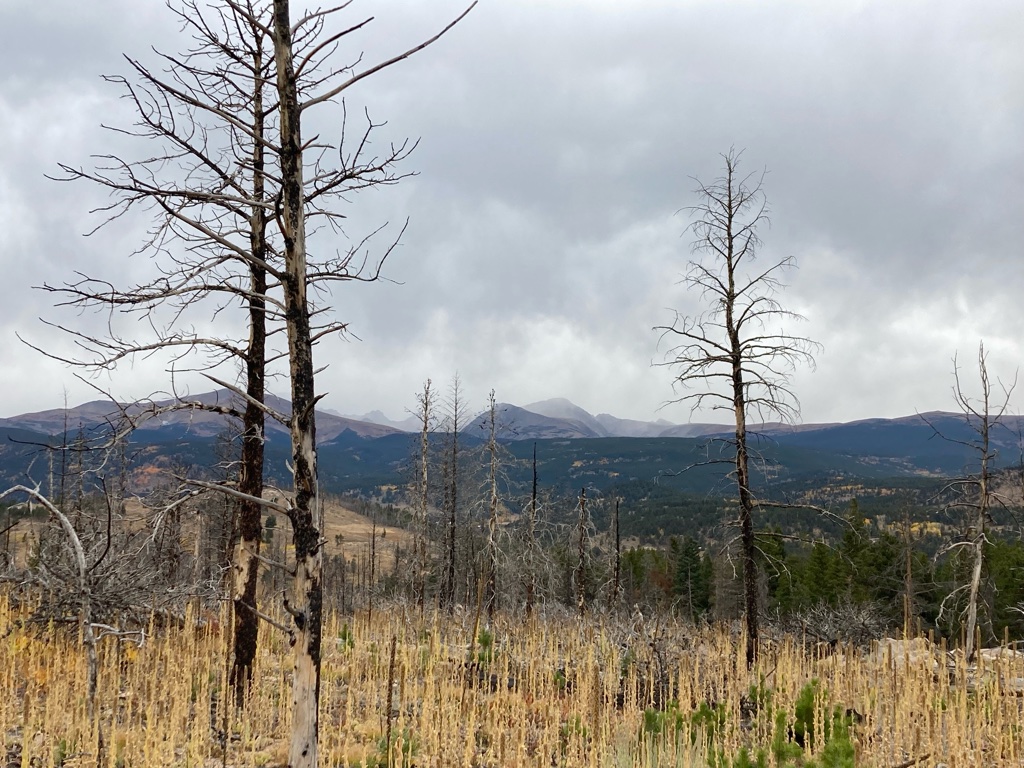 Chapman TB, Schoennagel T, Veblen TT, Rodman KC (2020) Still standing: Recent patterns of post-fire conifer refugia in ponderosa pine-dominated forests of the Colorado Front Range. PLoS ONE 15(1): e0226926.
[Speaker Notes: *more knowledge about drivers of natural regeneration than planting success; this work addresses some of those limits
38% of the burned area was ≥ 50m from a conifer seed source, revealing a management challenge as fire sizes increase with warming further limiting conifer recovery.]
Planting for Restoration
Tree planting:
Important tool to nudge the trajectory of post-fire landscapes towards desired conditions
Particularly in areas where seed source is limited
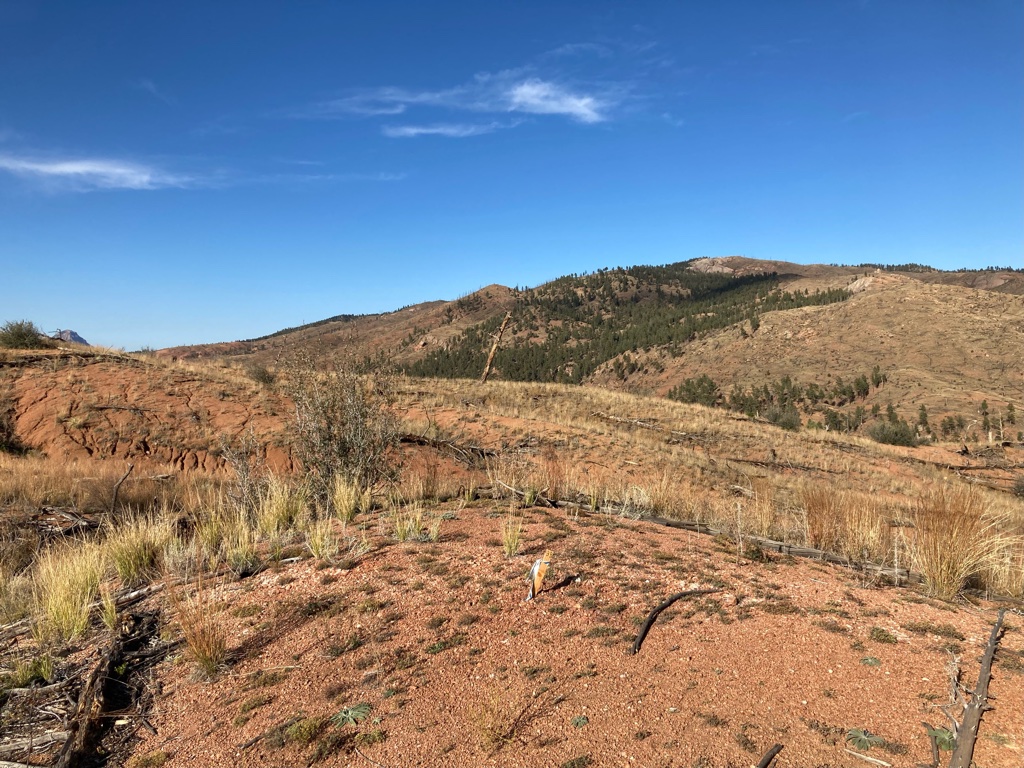 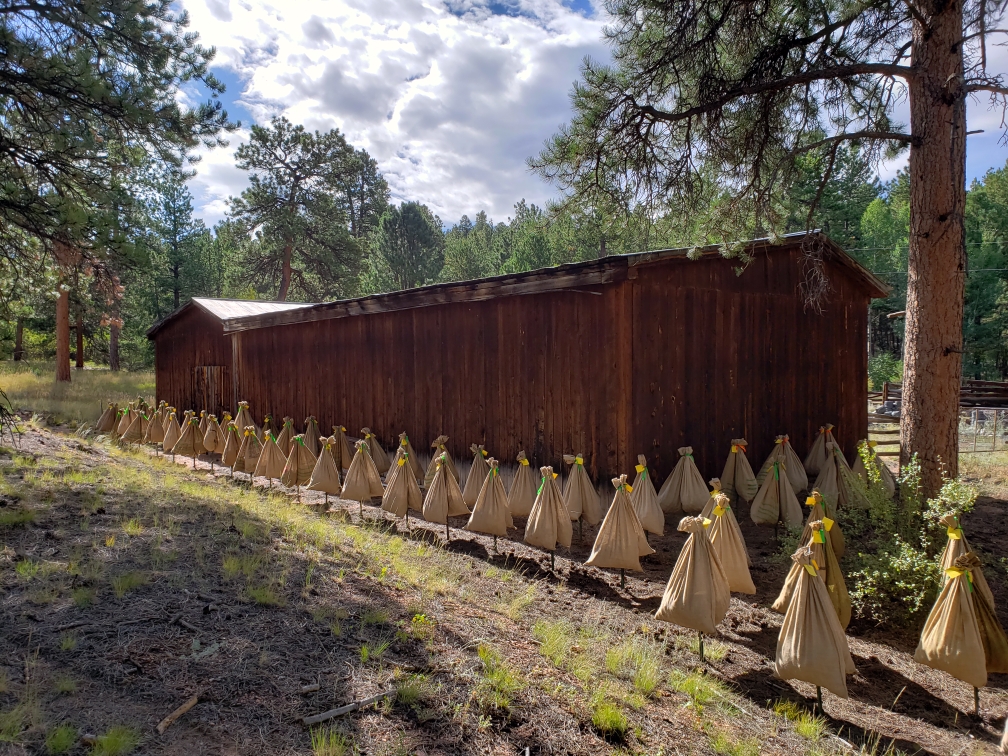 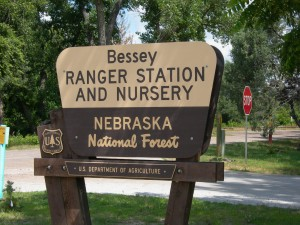 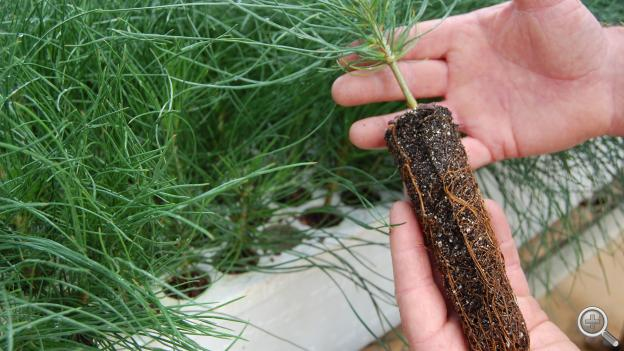 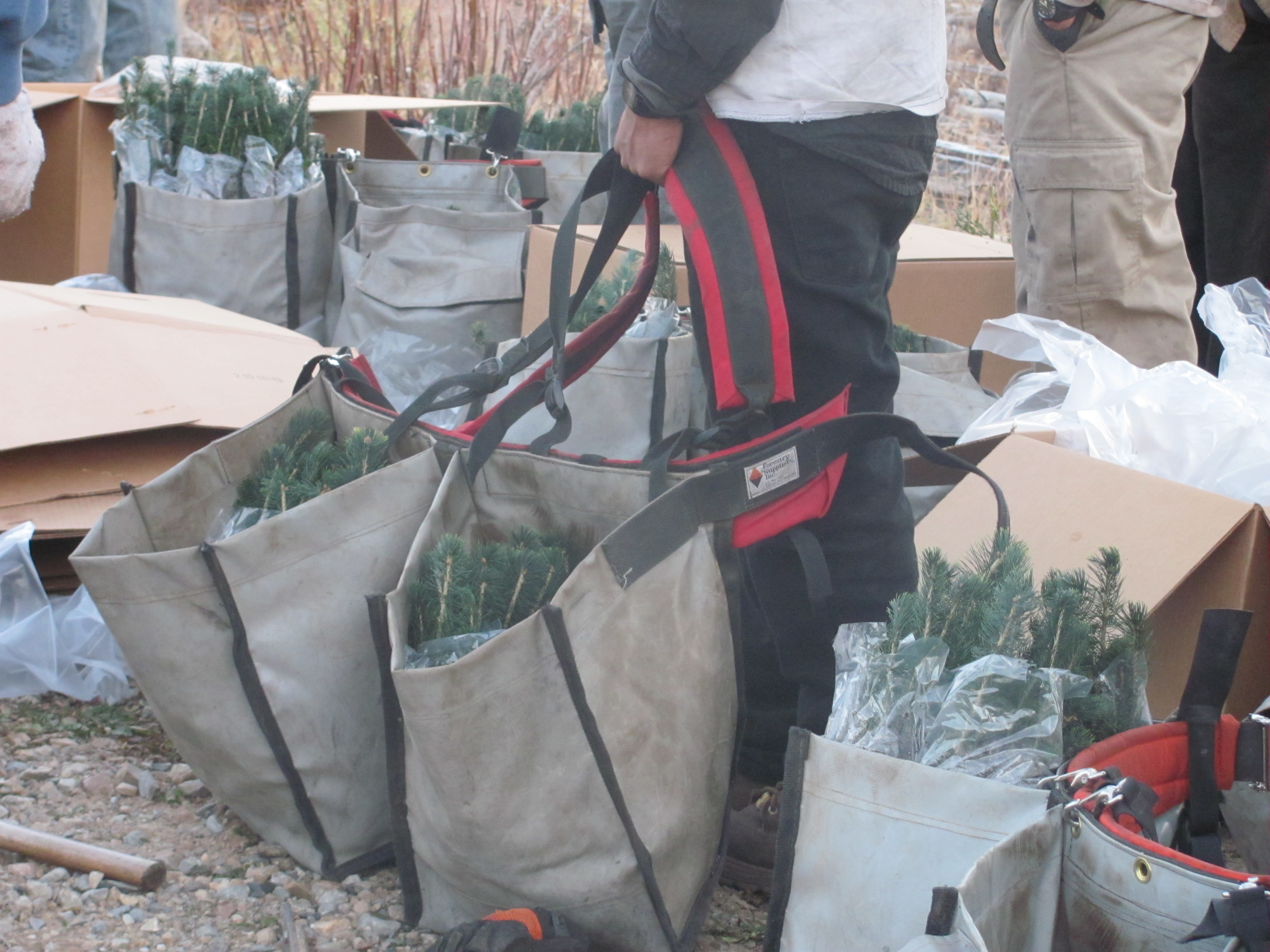 Typically nursery grown 1-yr seedlings from collected local seed
Transported in refrigerated trucks to the planting site

Planted out to project specifications
	Tree density
	Site prep
	Stake row setup for monitoring
[Speaker Notes: How does planting work?   Cones drying – bessey – delivery conditions]
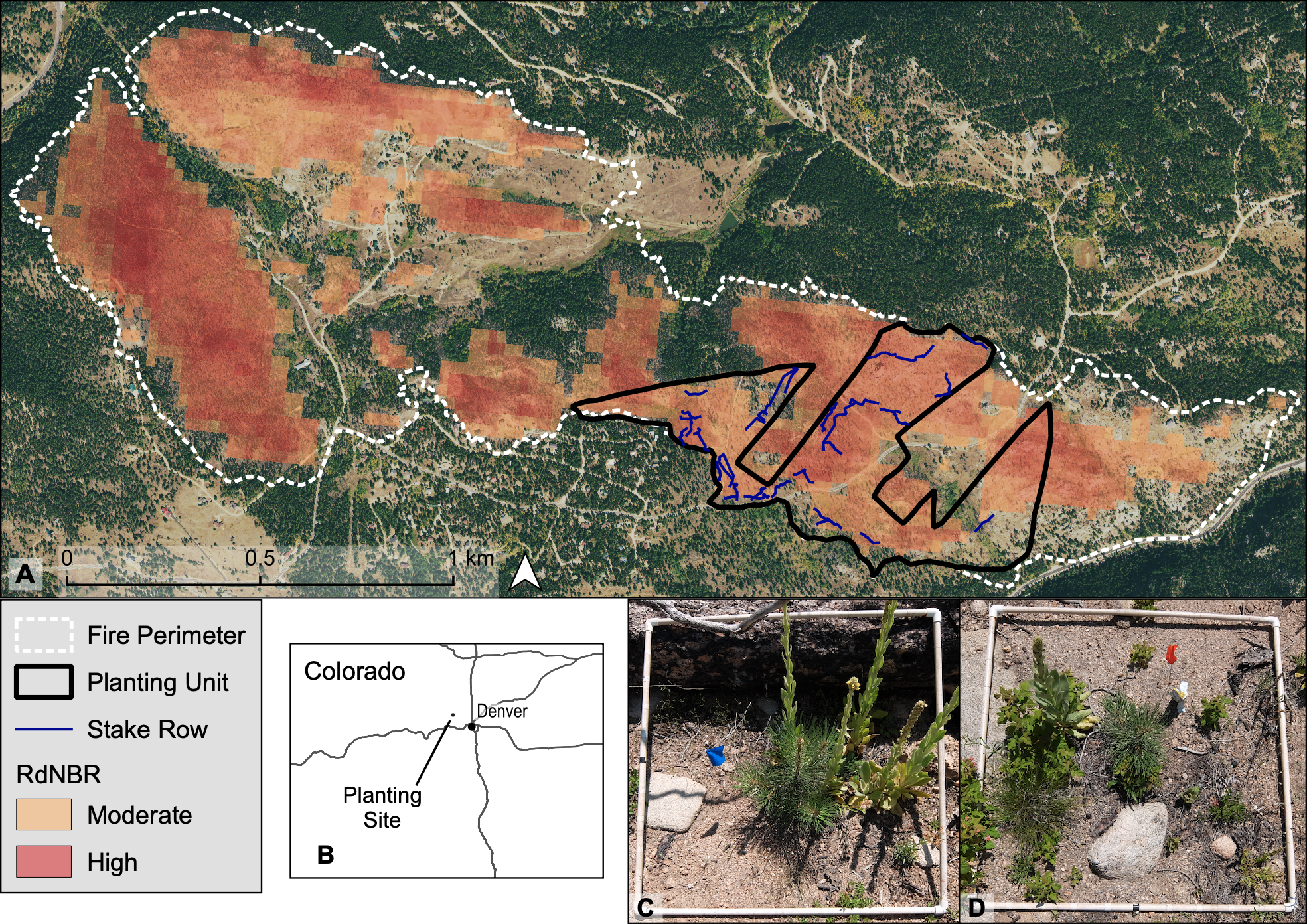 Cold Springs Fire: July 2016
Nederland, CO
528 acres
Upper montane forest
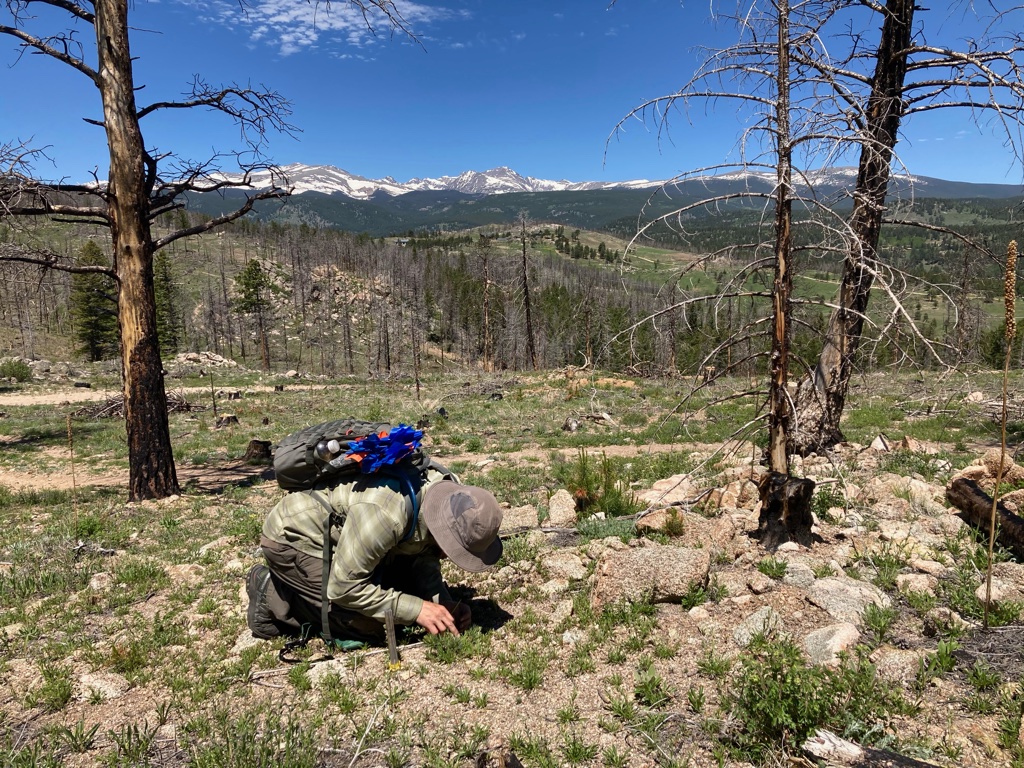 Severity
8 homes lost, human caused
92 acres planted in 2018
[Speaker Notes: Not necessarily outside HRV, nearby seed source, but still planted
Stake rows for monitoring]
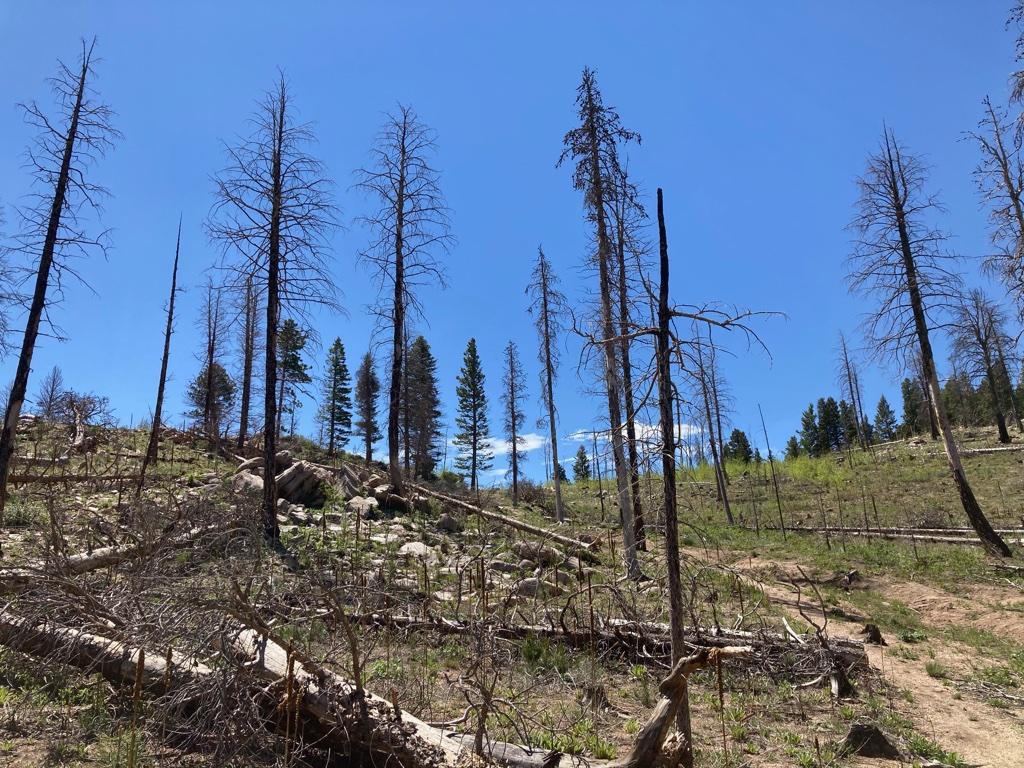 Important Factors
Planted in 2018, 92 acres
Multiple species planted

Ponderosa, limber, Douglas-fir
Present on site before fire
Likely to survive in future
Unlikely to regenerate naturally
Plentiful lodgepole regen


Planted by volunteers
Many stake rows placed (300 trees)


Seed source
Within NF 
From similar elevation/site
[Speaker Notes: Note serotinous cones; spp planted to promote seed-obligate conifers that may do well in future climate;
Limber pine (PIFL), 21/Acre, Ponderosa pine (PIPO), 98/Acre, Douglas fir (PSME), 3/Acre]
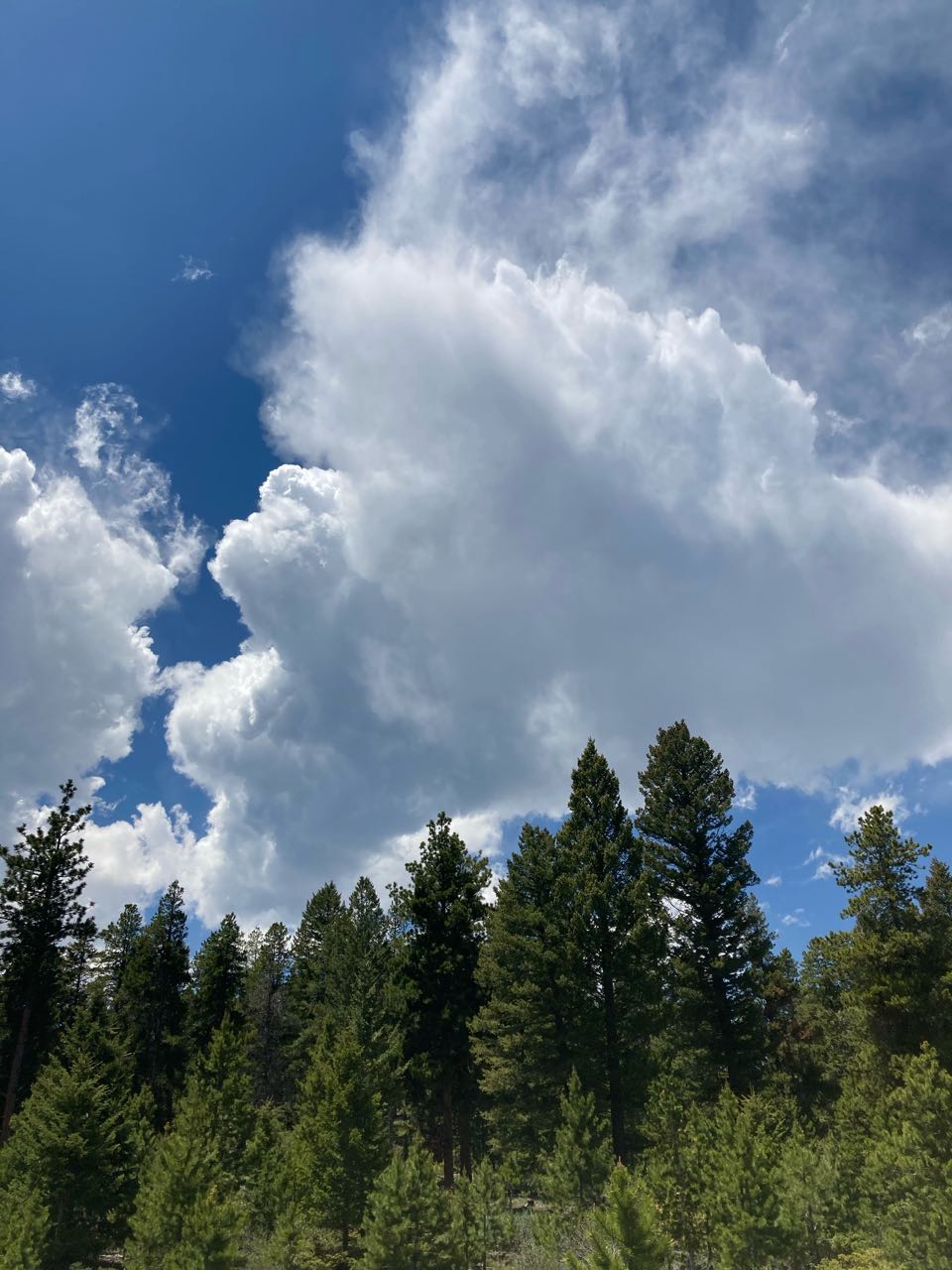 What site and microsite factors promote seedling survival?
Site: similar across large area
Identify suitable planting units
Aspect, elevation, slope
Climate
Microsite: affect microclimate
Individual seedling placement
Shade objects: log, stump, snag, rock
Shade roots of seedling ~2pm
Depression
Water would collect at seedling
[Speaker Notes: So here we come to the question this research addresses]
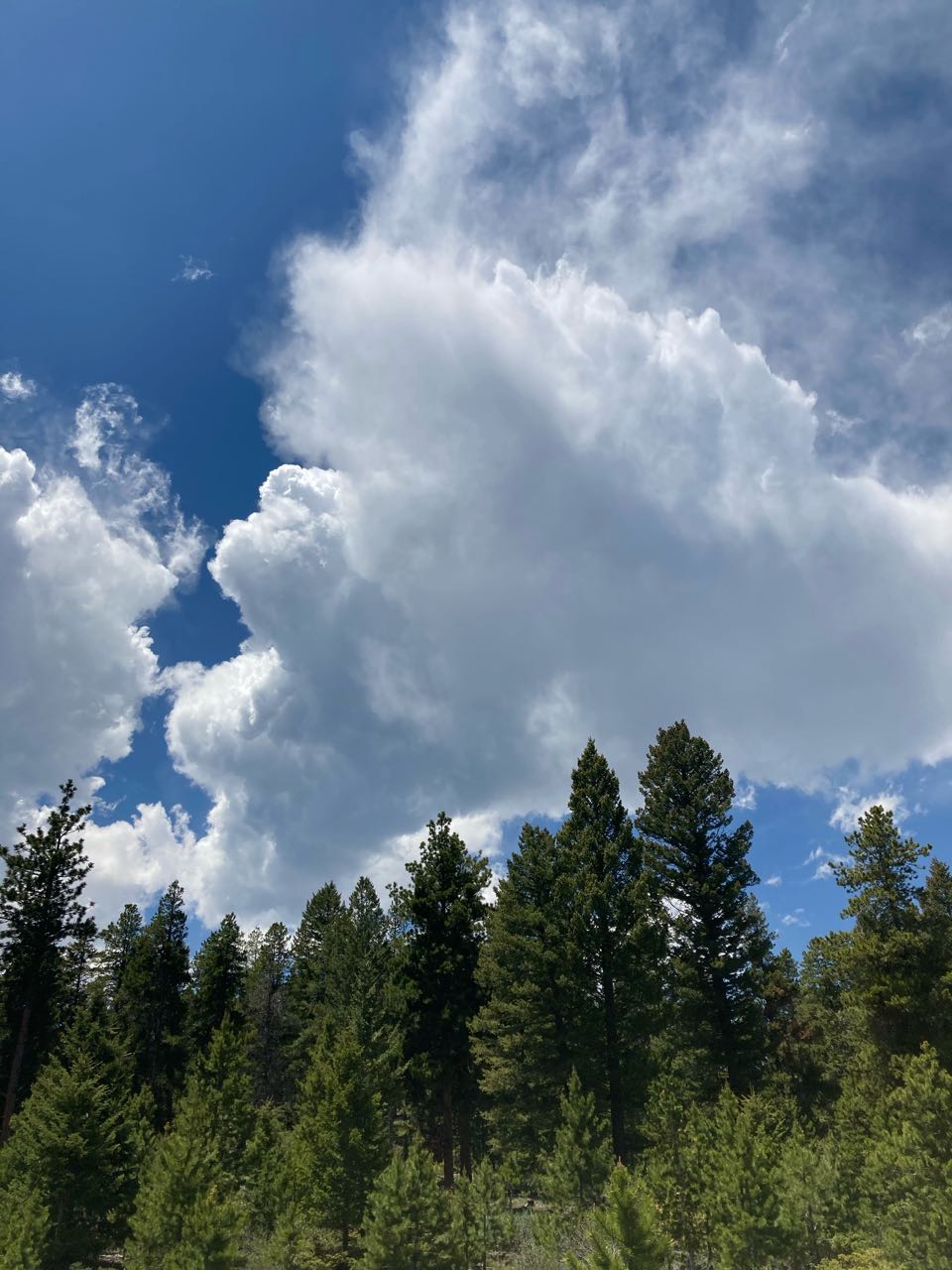 Response
At 4 growing seasons after planting:

Survival
Seedlings live or dead

Height
Total seedling height

Height Growth
Height increase in 2021
Field work in Summer and Fall 2021:
	Collected survival, growth, microsite, and site information at all stake rows
	Plus 3 seasons survival data from ARNF
	Sampled soil moisture at ponderosa seedlings over summer

 Examined importance of factors using GLMM: generalized linear mixed model
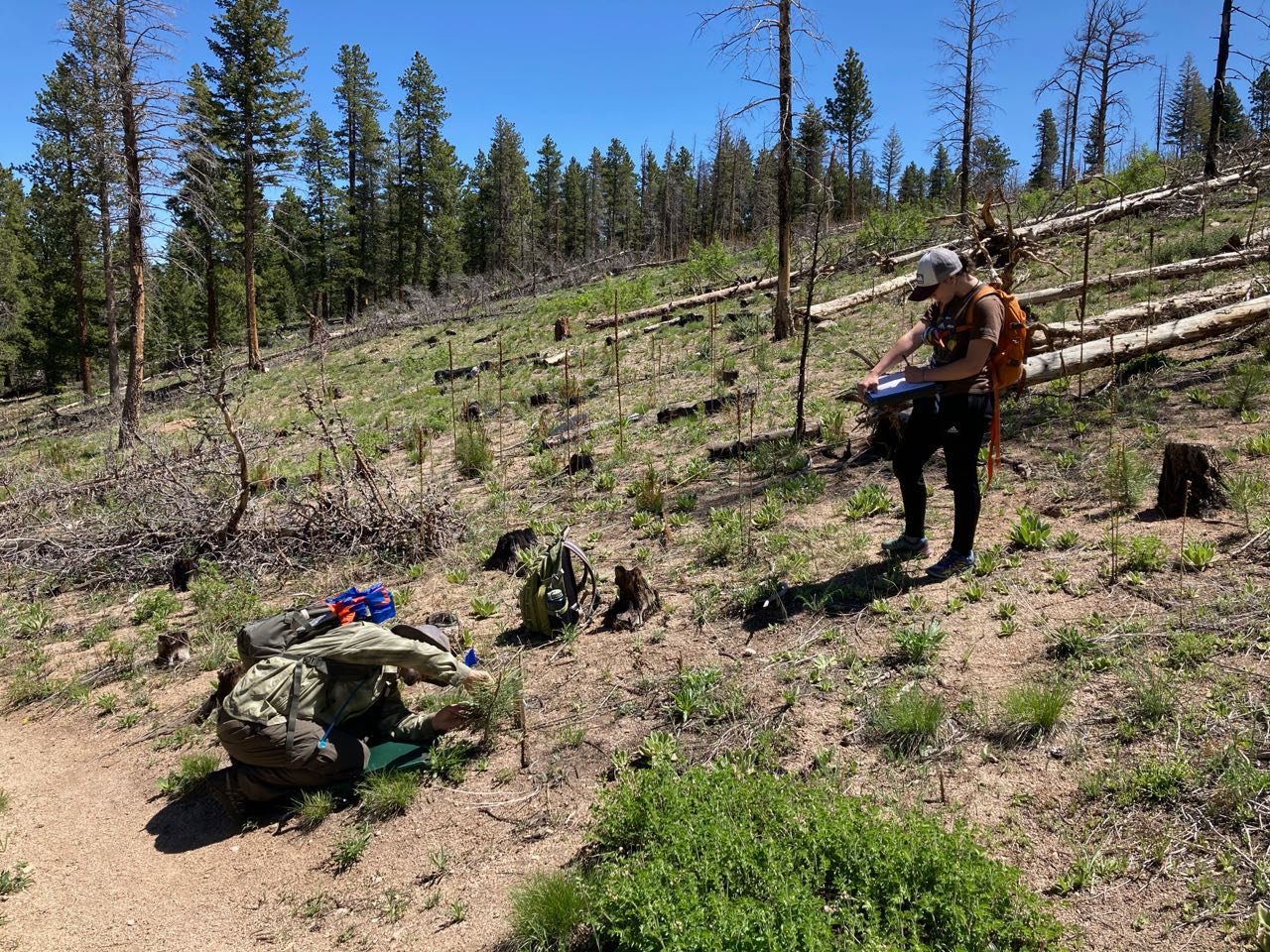 [Speaker Notes: Spatial analysis in qgis, statistical analysis in R]
Survival by species over time across all stake rows
Ponderosa pine
Limber pine
Douglas-fir
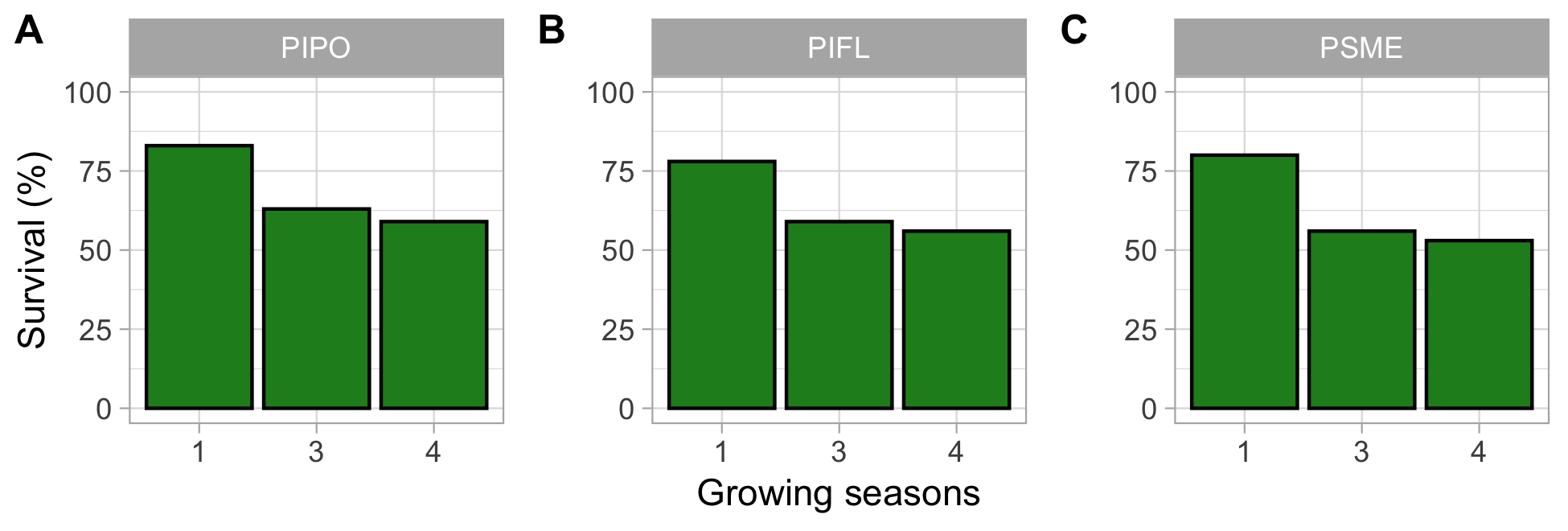 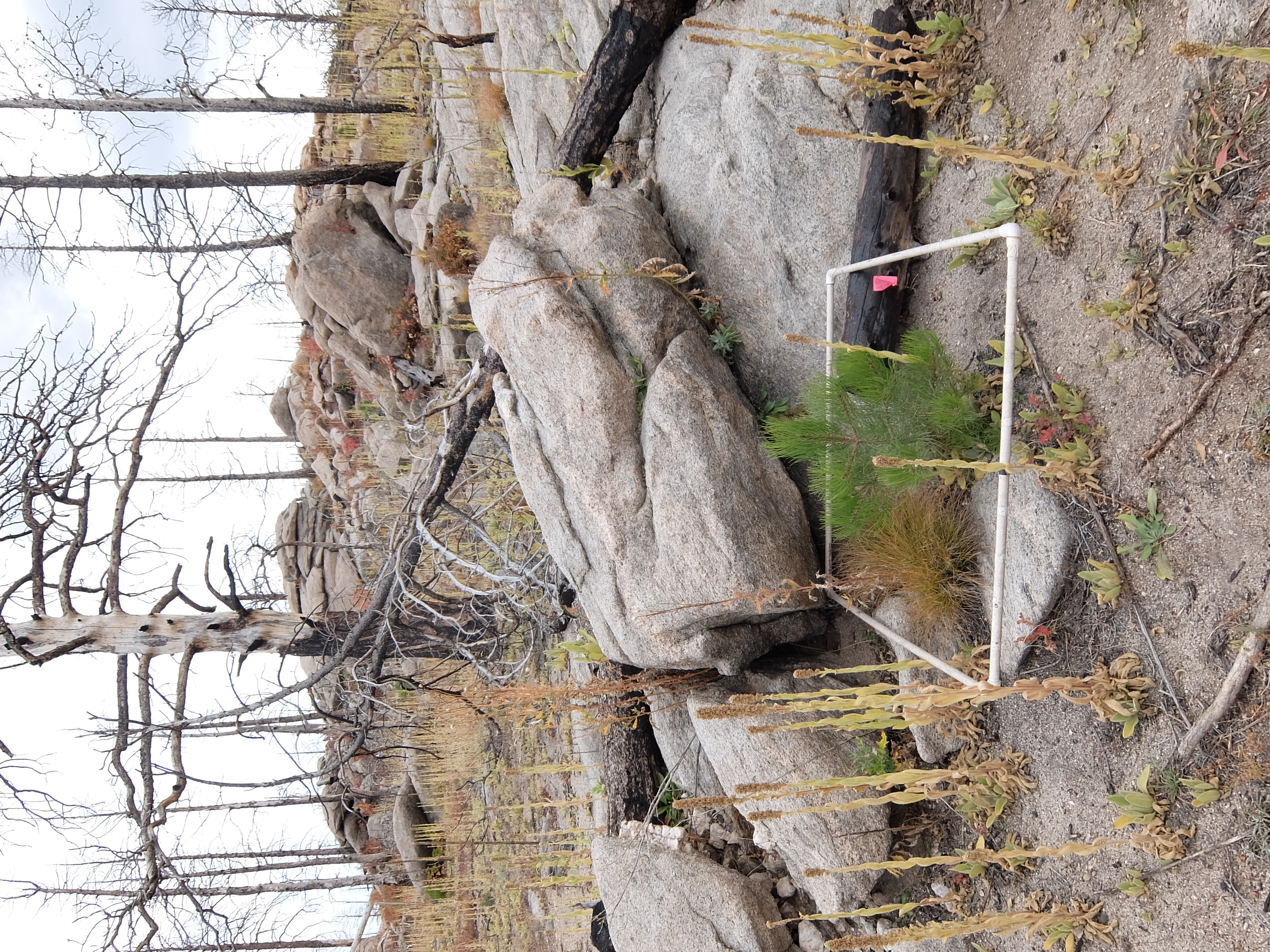 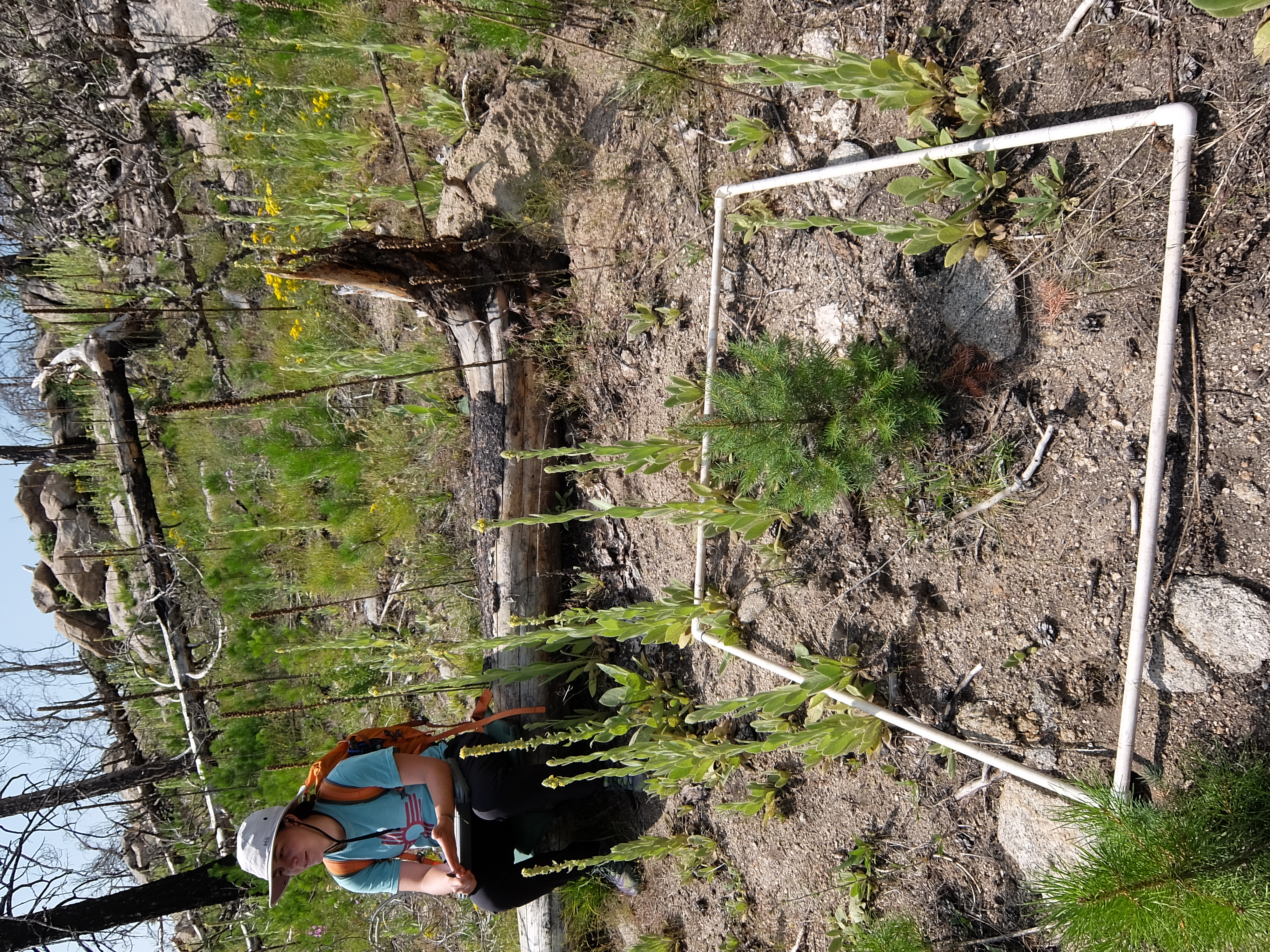 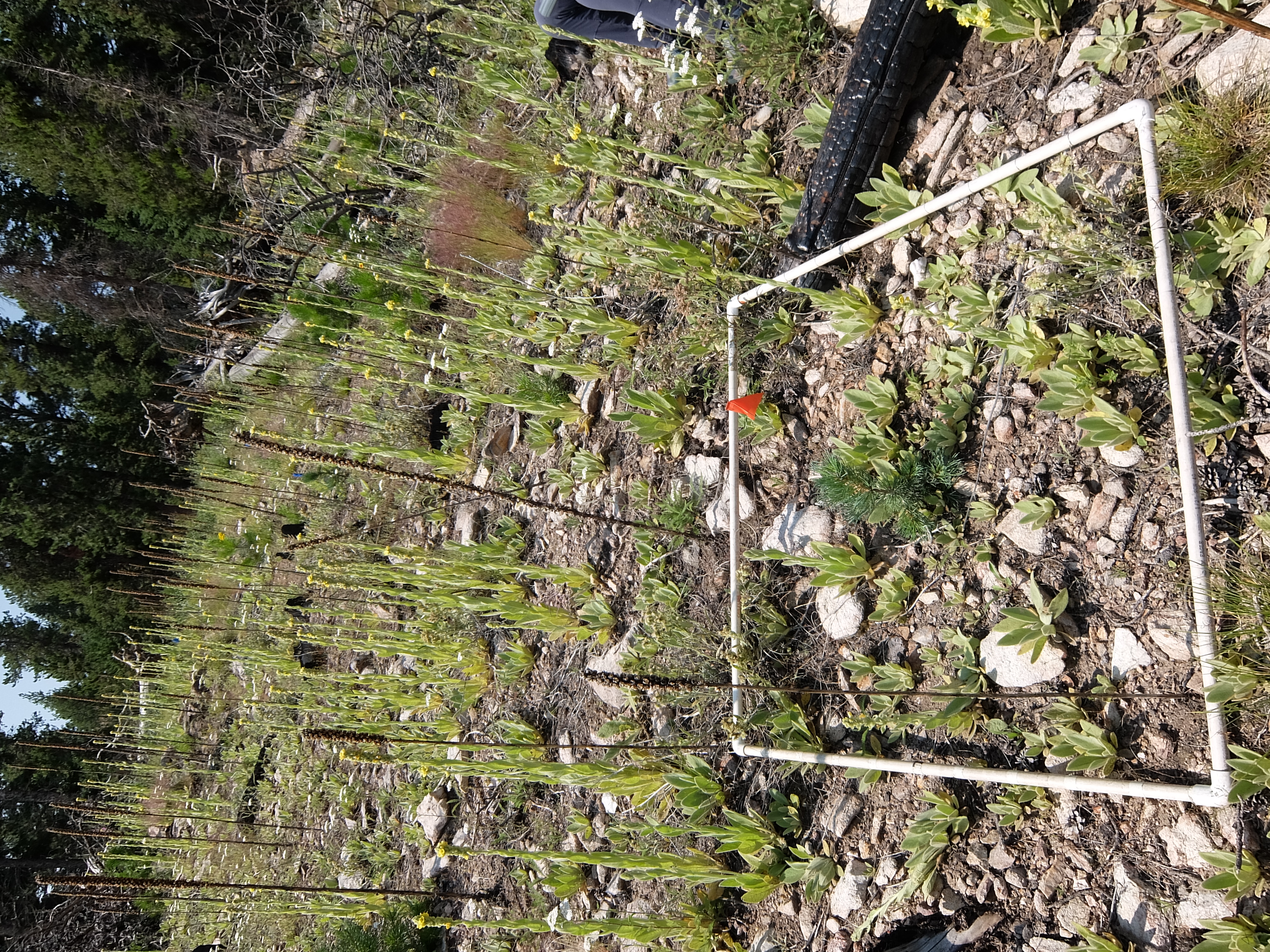 [Speaker Notes: Pretty typical of stake row survival in Colorado montane plantings]
Survival
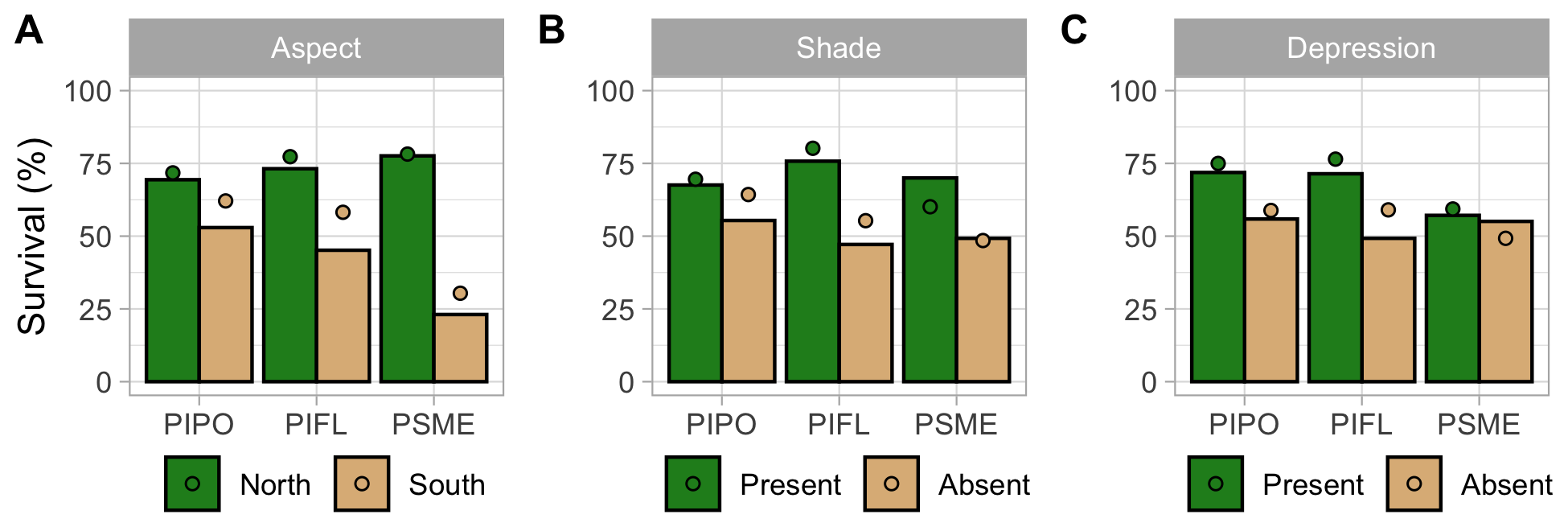 *Shade
*Depression
*Aspect
North aspect, in shade, in depression

Site and microsite factors investigated were significant for survival

No species interaction seen
(generalized linear mixed model, stake row as random effect)
[Speaker Notes: Dots = predicted values from the model]
Height
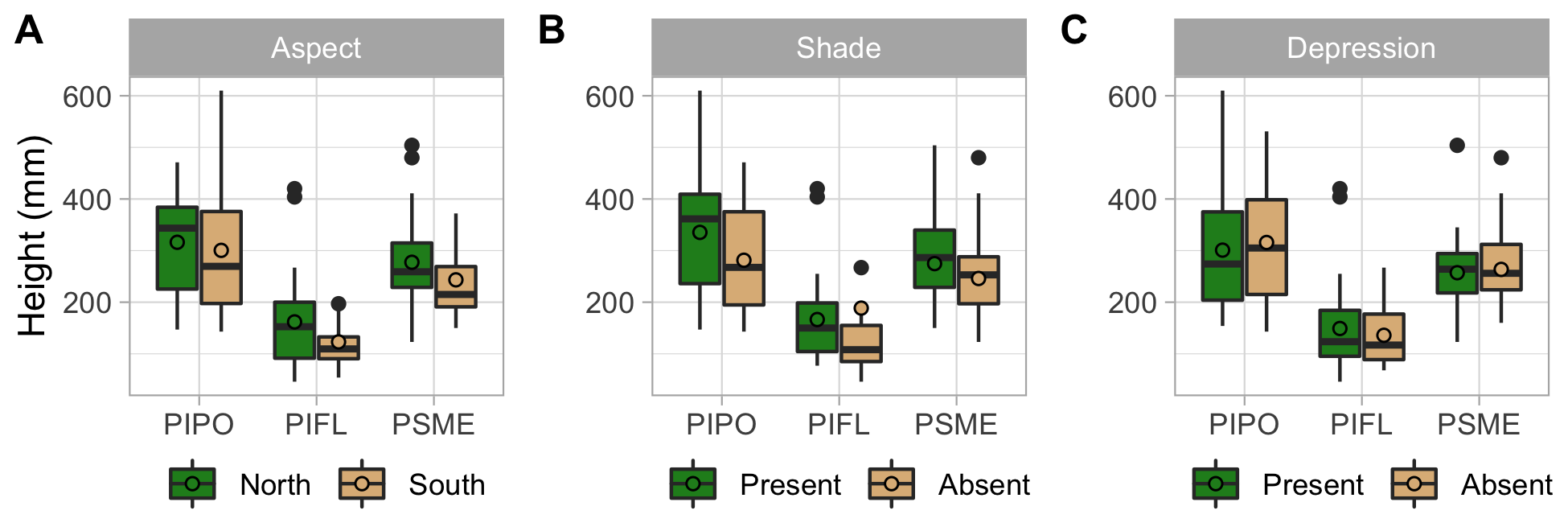 *Shade
Depression
*Aspect
North aspect, in shade, species

Some site/microsite factors important, species significant

Different species likely had different heights at planting due to growth habit
(generalized linear mixed model, stake row as random effect)
Height Growth
*Shade
Depression
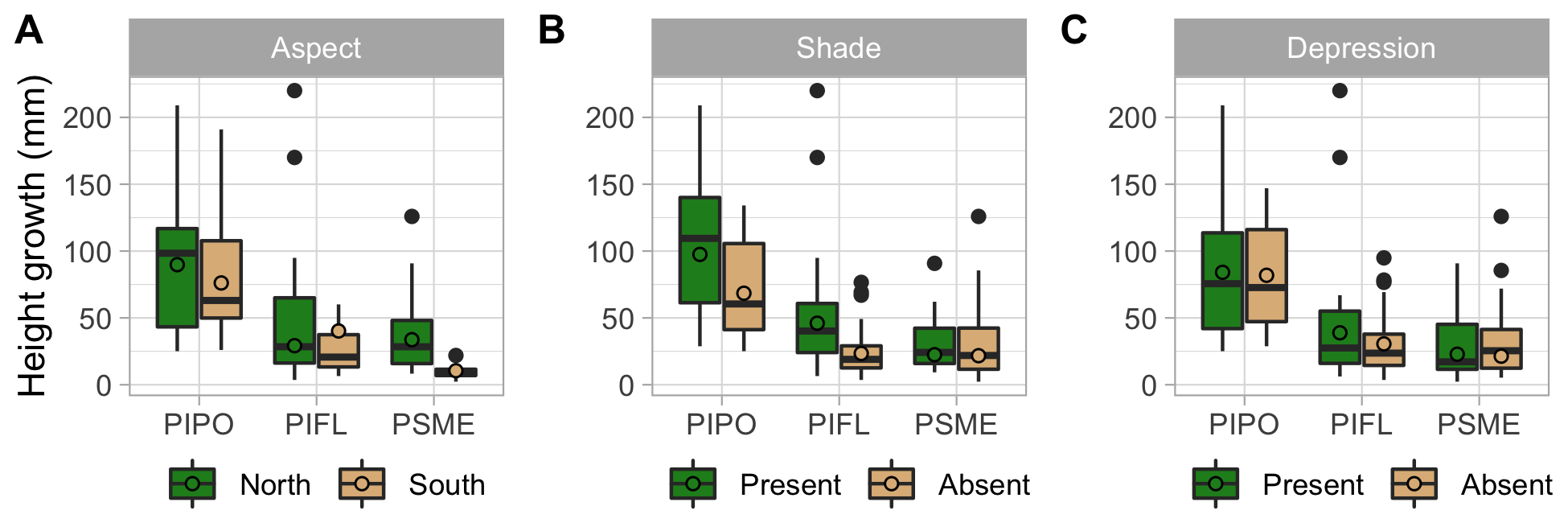 *Aspect
North aspect, in shade, species, species interaction with aspect and shade

Some site/microsite factors important, species important & interacts with other factors

Height growth may reflect conditions and changes since planting, plus species growth habit
(generalized linear mixed model, stake row as random effect)
Soil Moisture
*Depression
Aspect
Shade
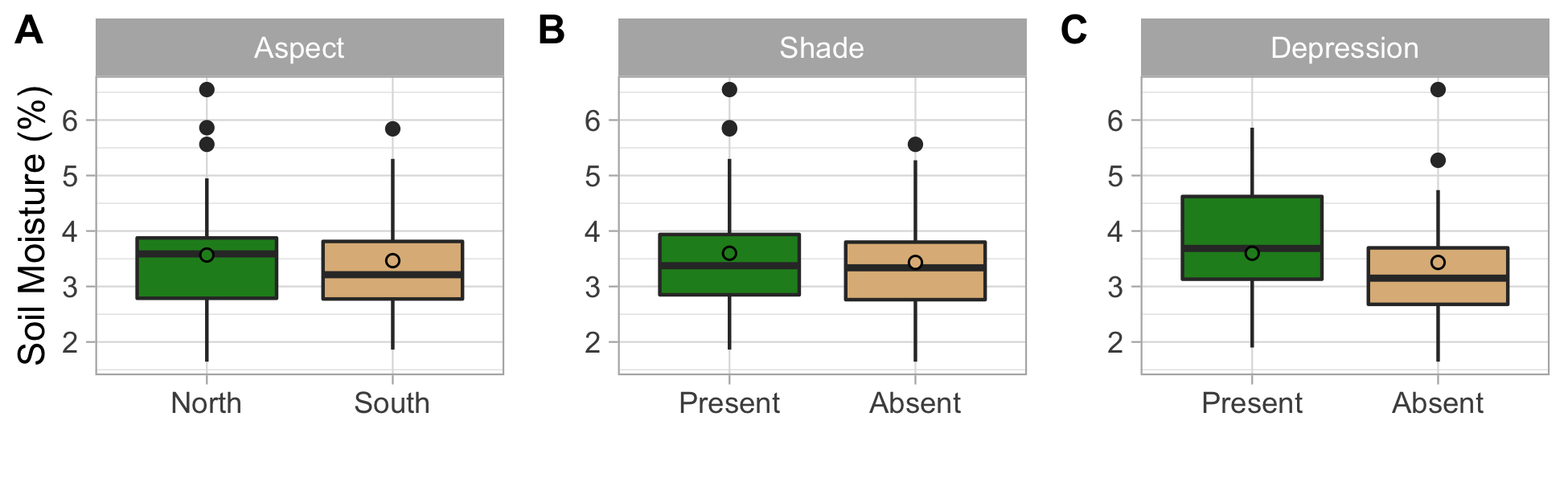 Depression had only significant difference in soil moisture

Sampled % soil water content  at ponderosa seedlings on two days

Little precipitation during that period could have driven NS results: could have been too dry to see a difference
(generalized linear mixed model, stake row as random effect)
[Speaker Notes: Examined as a potential mechanism driving differences in survival/growth across microsites; sig for survival]
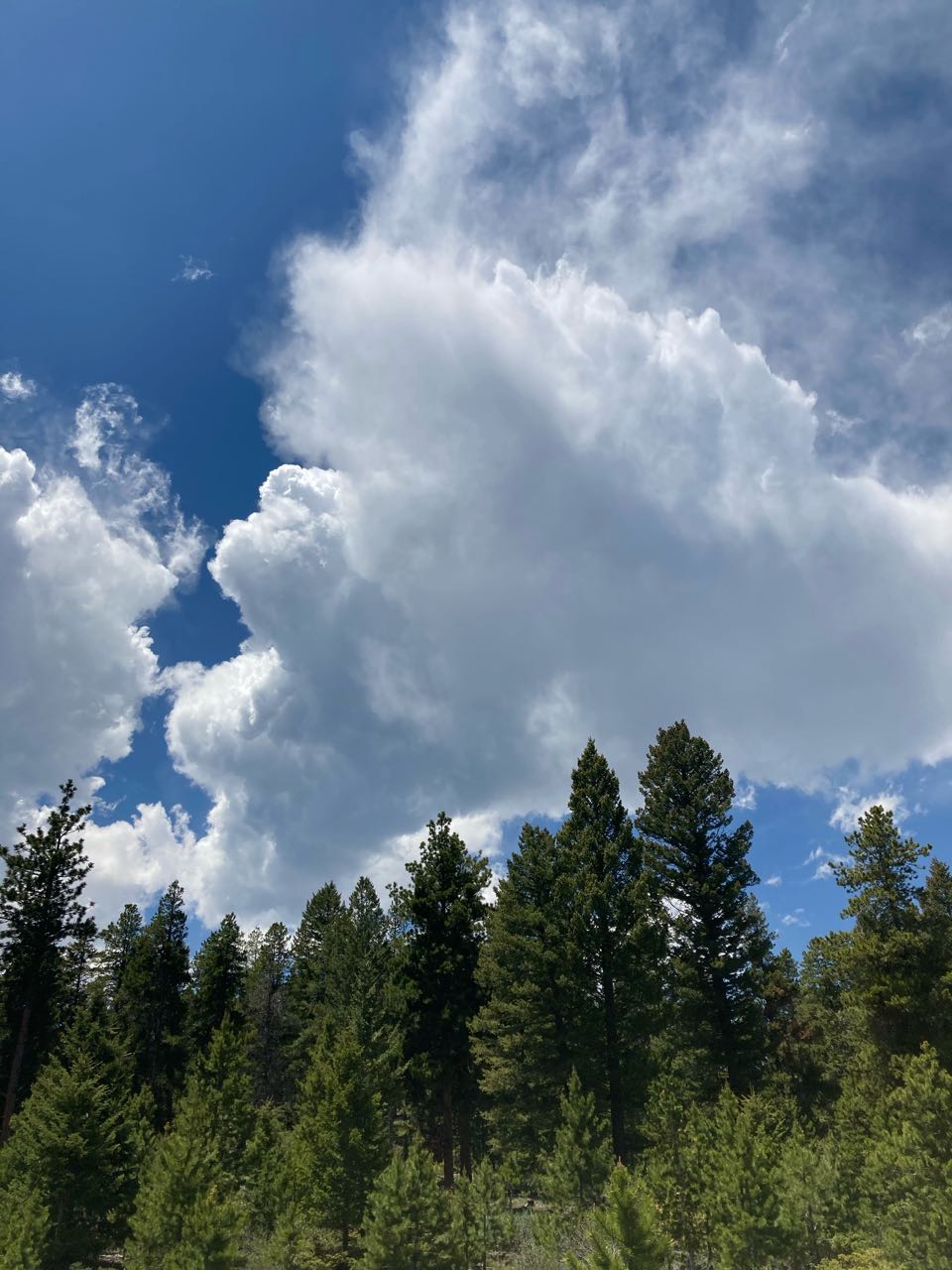 Conclusions
All Species
Greater survival on north aspects, with shade, with depression
Greater height & growth with north aspect and shade
90% survival for north+shade+depression
31% for south+exposed+no depression



By Species: project not designed to test, but 
Traits are potentially important 
Douglas-fir: More moisture sensitive species
Aspect had substantial effect on survival
[Speaker Notes: Not a global model, note that factors are more/less important

Veg cover, soil moisture, ecophys results
What is veg cover? Productivity, competition, etc and is dynamic, affects shading?]
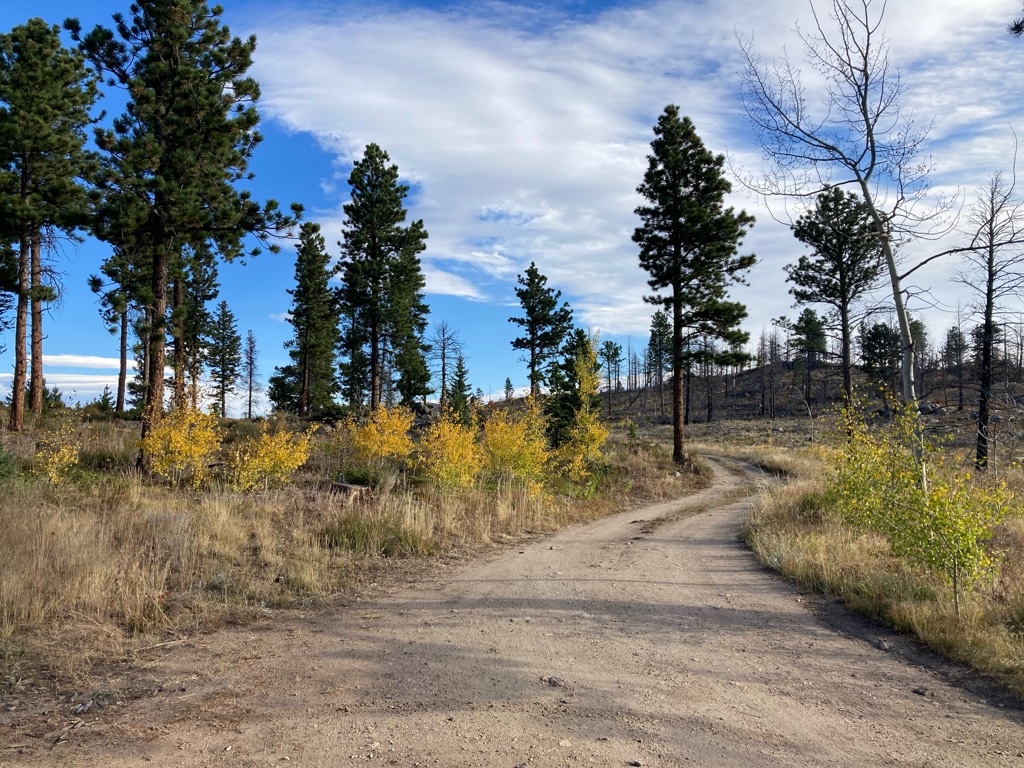 Conclusions
History of fire exclusion causes problems in frequent-fire forests

2020 fires add to a backlog of area needing planting to maintain desired forest conditions
	

Microsite & site planting choices are important for seedlings

More success in more mesic sites (shade, north aspect, depression)


Need to know more, to give planted seedlings best chance of survival: How can we do better?
[Speaker Notes: Eventually post-fire management becomes pre-fire management, potentially tied into a larger landscape management plan]
What happens after fire?
Post-fire forest recovery trajectories: Potential for vegetation type conversion

Resistance: avoid change
Resilience: return to previous state after a change
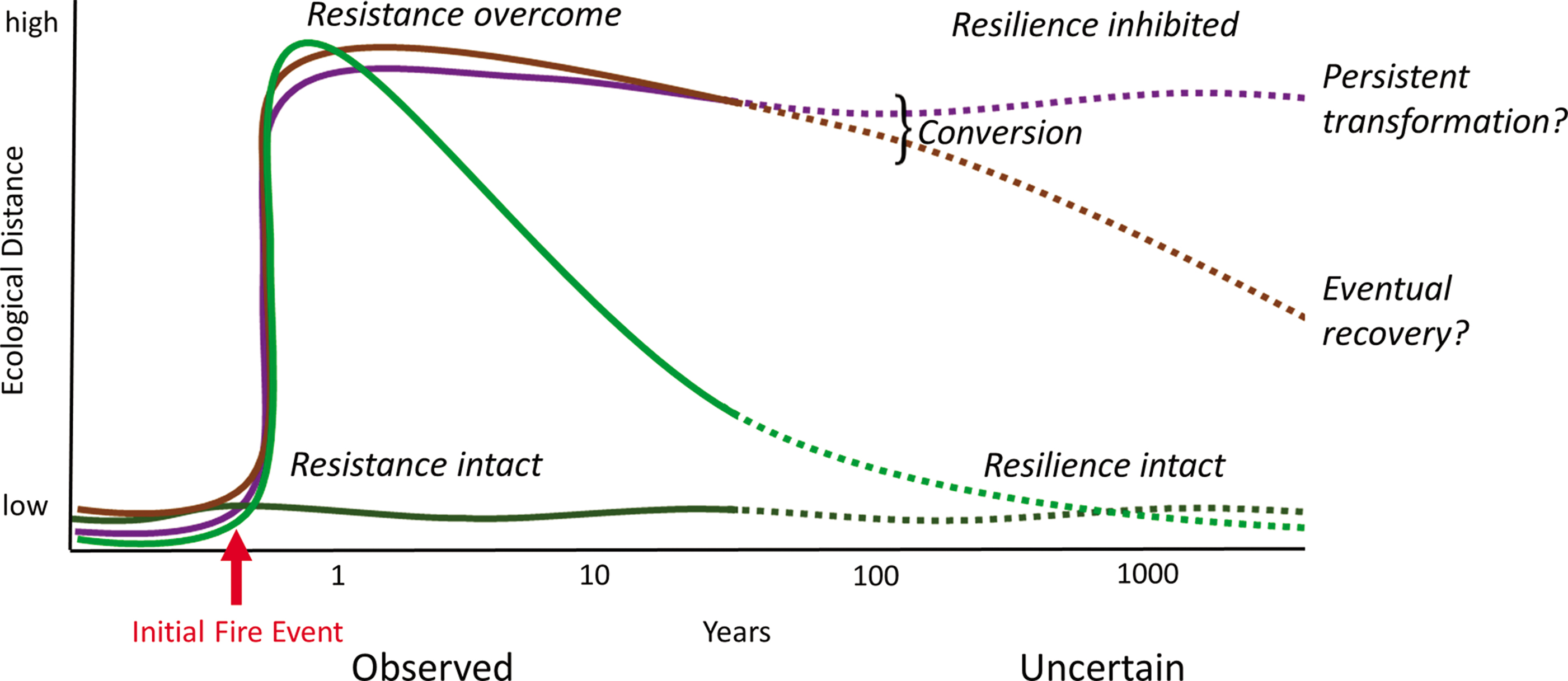 Restoration
Coop et al. 2020, Wildfire driven forest conversion in western North American landscapes, BioScience 70(8):659-673
[Speaker Notes: Restoration, specifically tree planting, can potentially alter the trajectory of a landscape after a severe disturbance

Figure 2. Hypothetical ecological outcomes of fire. The x-axis represents time since the initial fire; the y-axis represents ecological (e.g., compositional) dissimilarity relative to the prefire state. A low value indicates little change, and a high value indicates substantial change, such as a shift from dominance by one species or functional group to another. A forest stand with high resistance may be essentially unchanged following a fire—for example, when a surface fire burns through a ponderosa pine (Pinus ponderosa) forest. When resistance is overcome, a resilient system may change substantially, but still return toward its predisturbance state over time—for example, tree regeneration from seed following high-severity fire in a high-elevation lodgepole pine (Pinus contorta) forest. When resilience processes are overwhelmed, recovery toward a predisturbance state may be severely protracted or entirely precluded. Conversion refers to this condition. However, studies of recent postfire dynamics are limited to only a few decades postfire, represented by the solid lines; the time scales of these processes are highly uncertain. The dashed lines represent possible but uncertain future trajectories that cannot be known because of changes in climate, fire regimes, and society.]
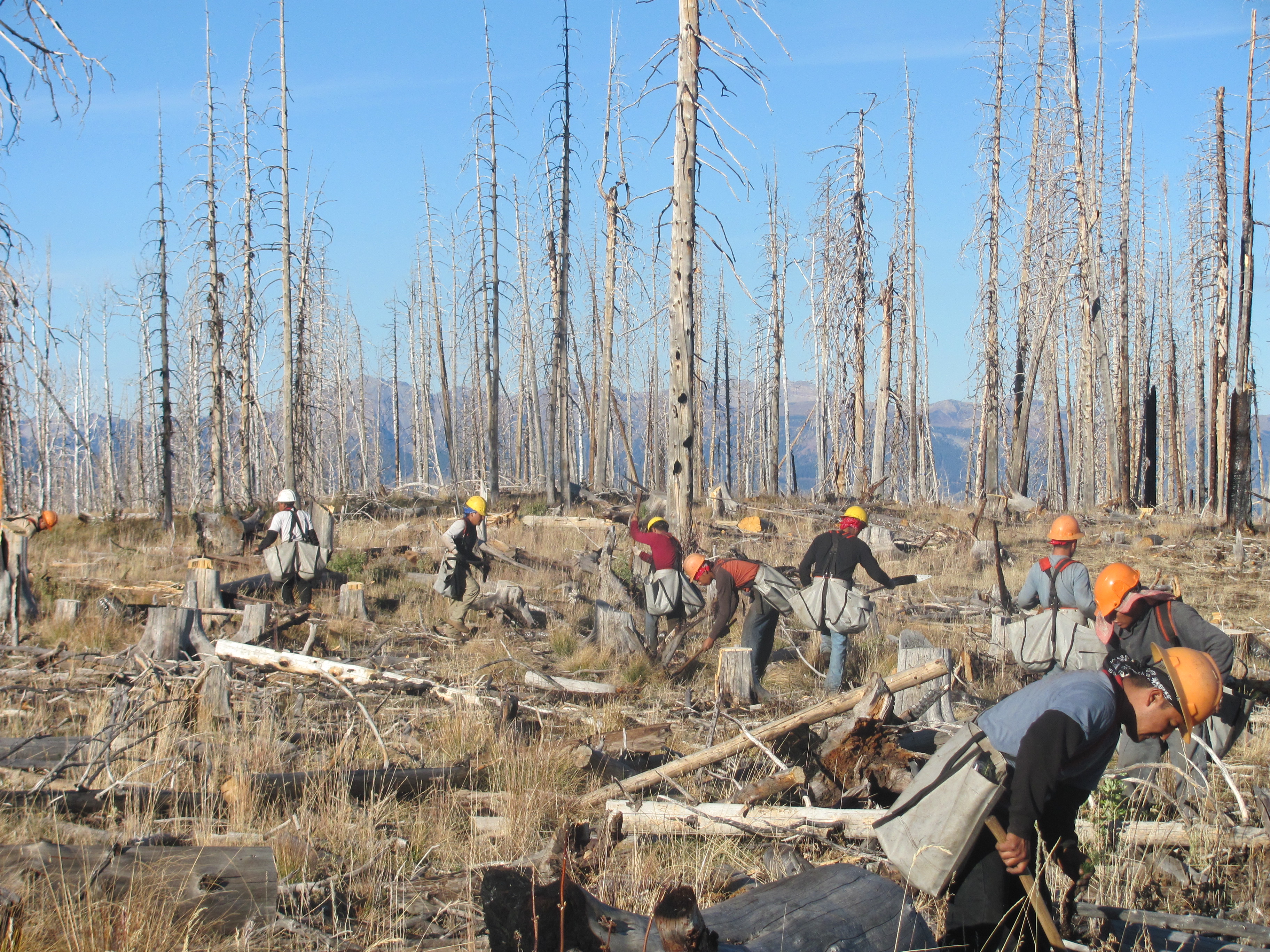 [Speaker Notes: Planting in the san juans with a professional crew and site prep (cutting)
Site prep (likely salvage logging here), clearing soil around planted seedling, shelters and microsite planting; San Juan NF; contract planting crews, volunteers, or both]
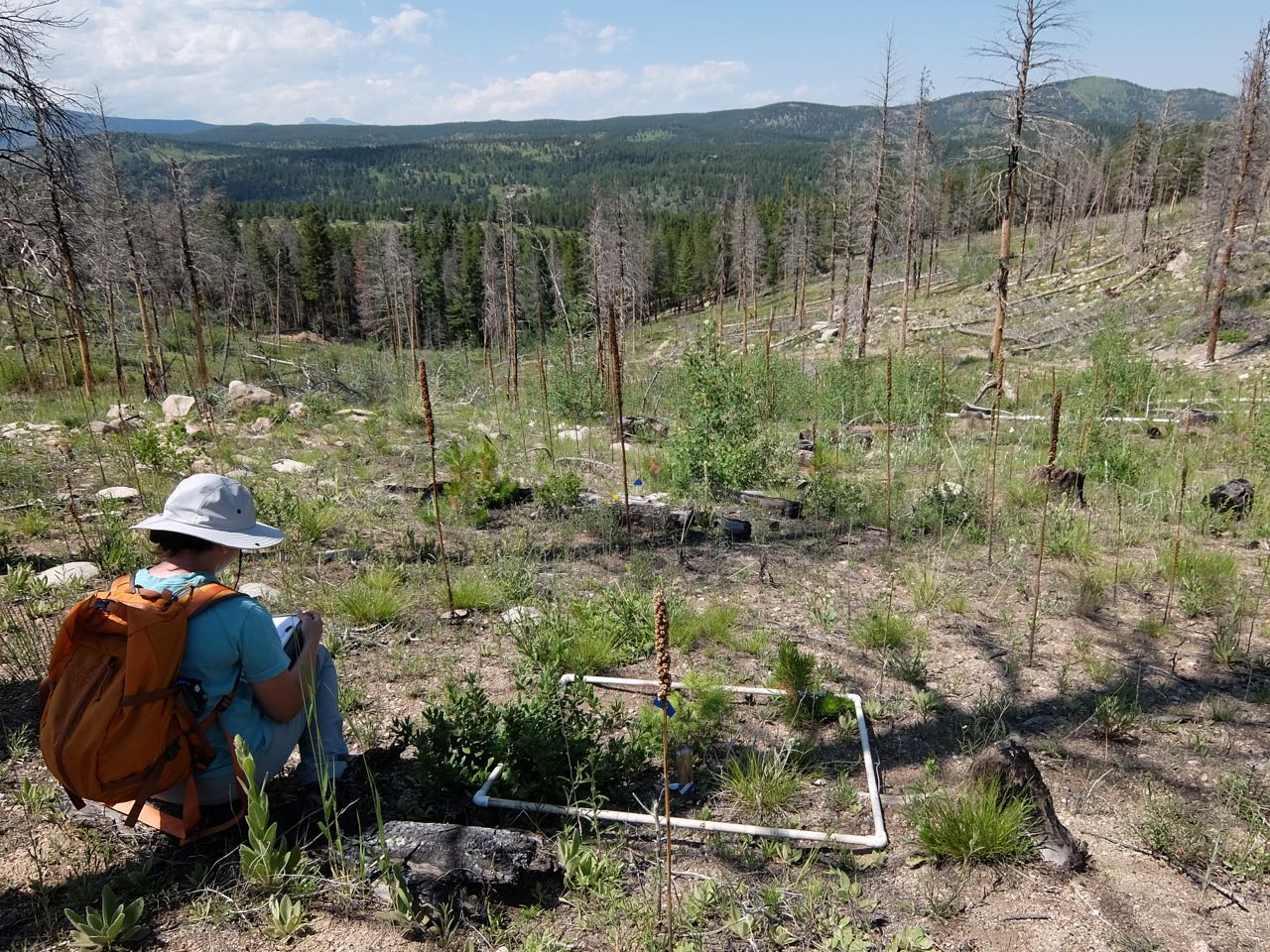 Site: Aspect
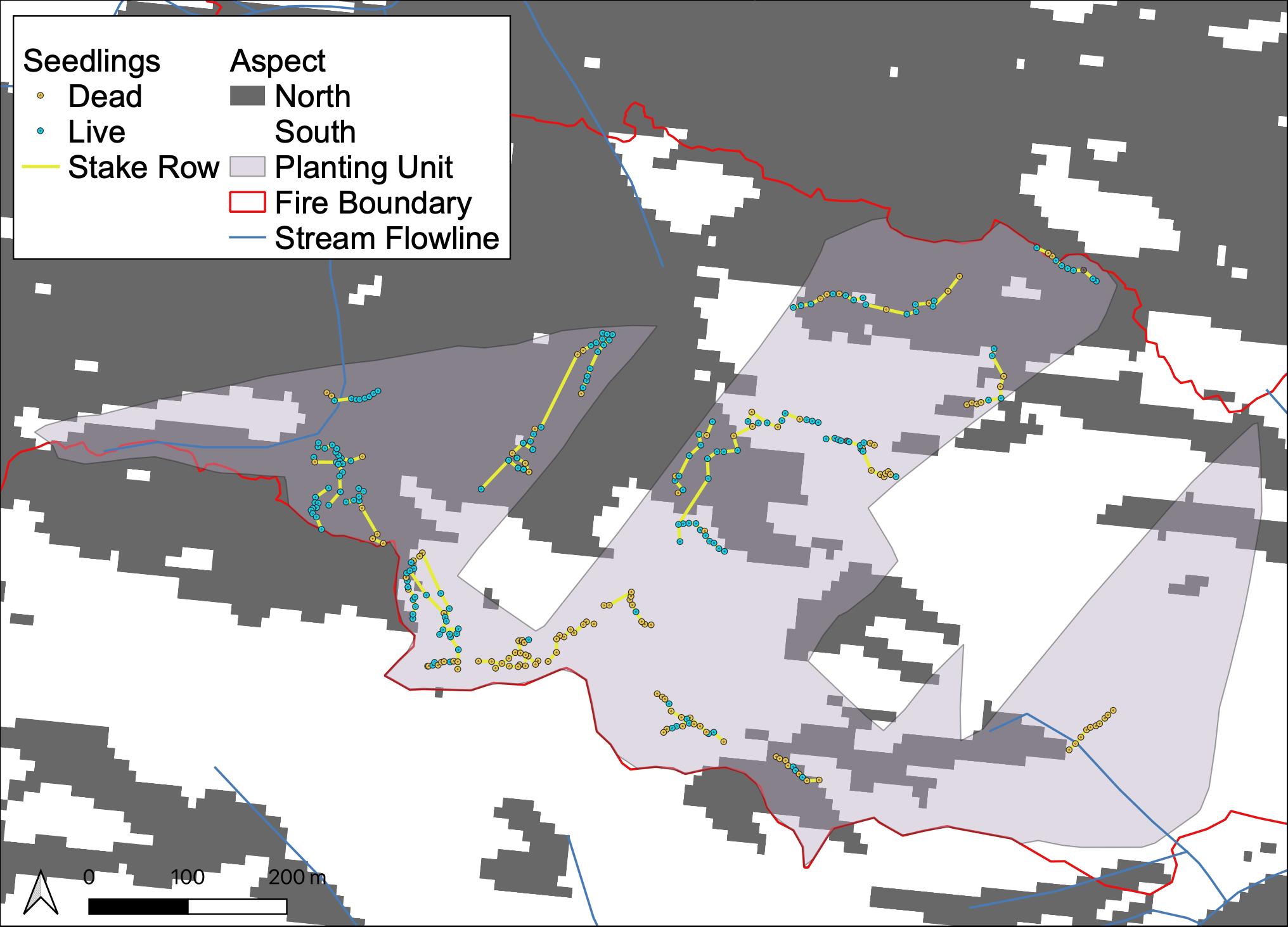 [Speaker Notes: (also slope, don’t have microclimate at resolution of stake row so aspect is proxy for that/moisture availability)]
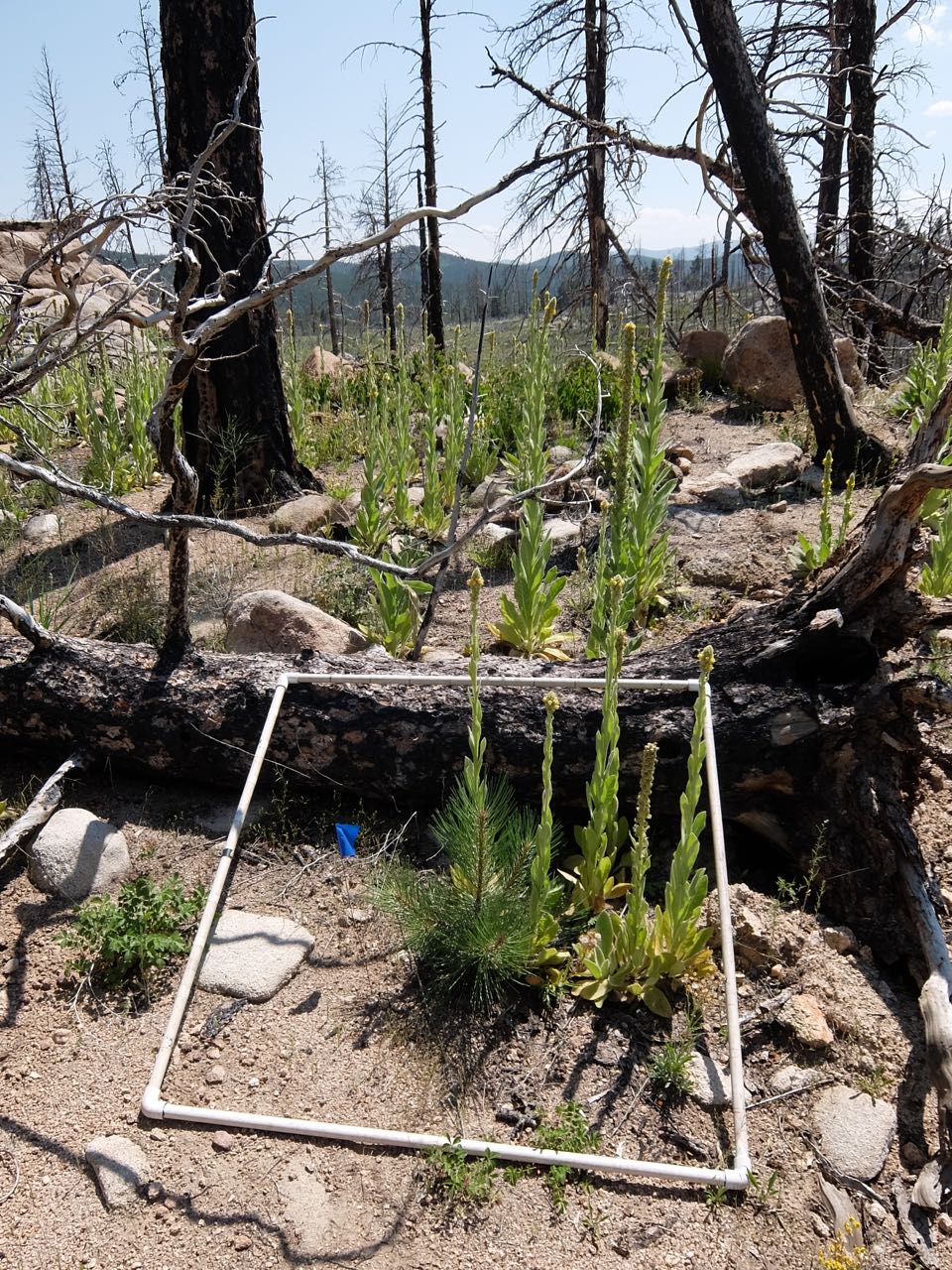 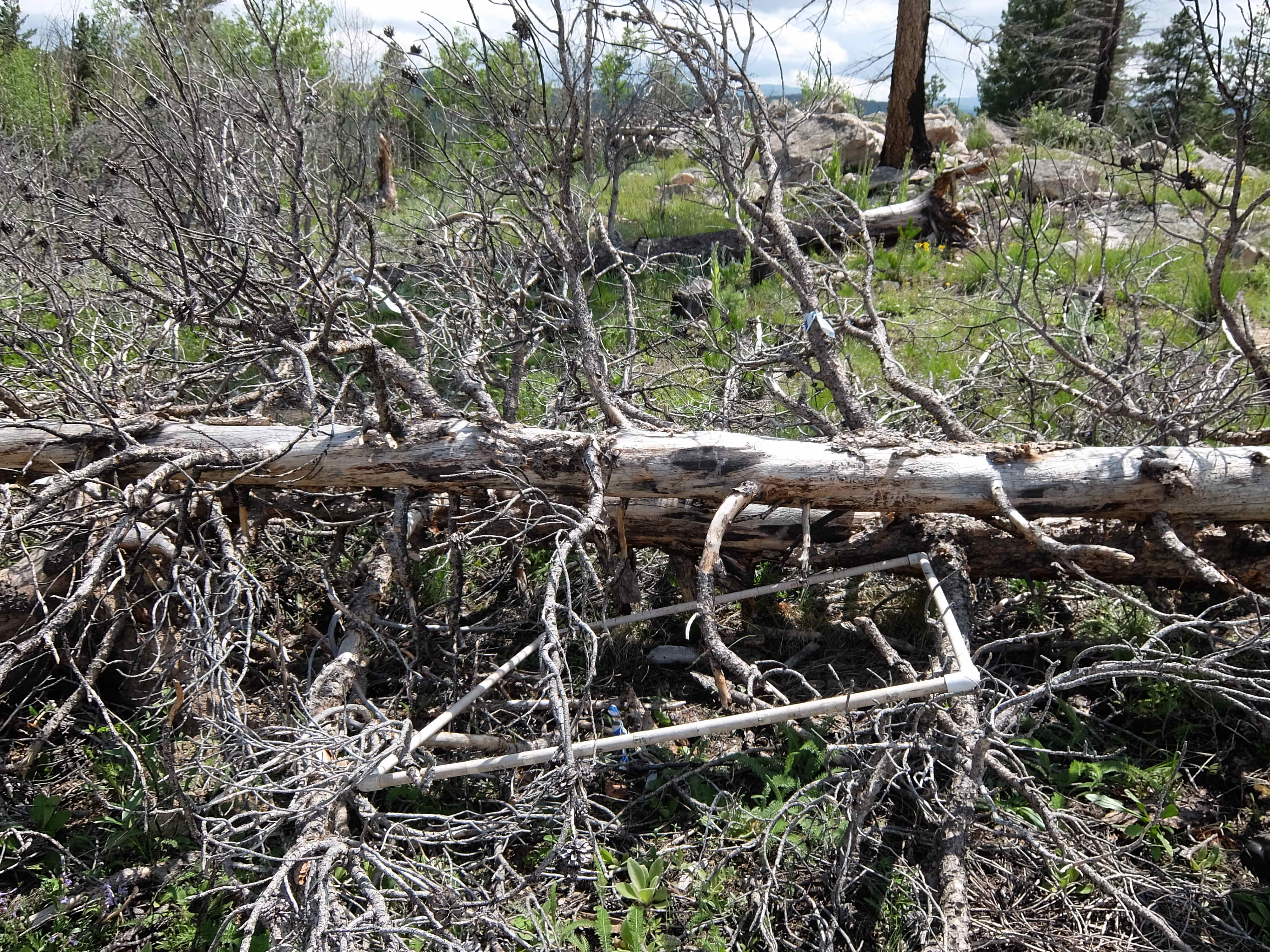 Change
Shade
Microsite
Shade
Log
Snag
Stump

Exposed
Open


Change
Snag fall
Cutting

Depression
Present
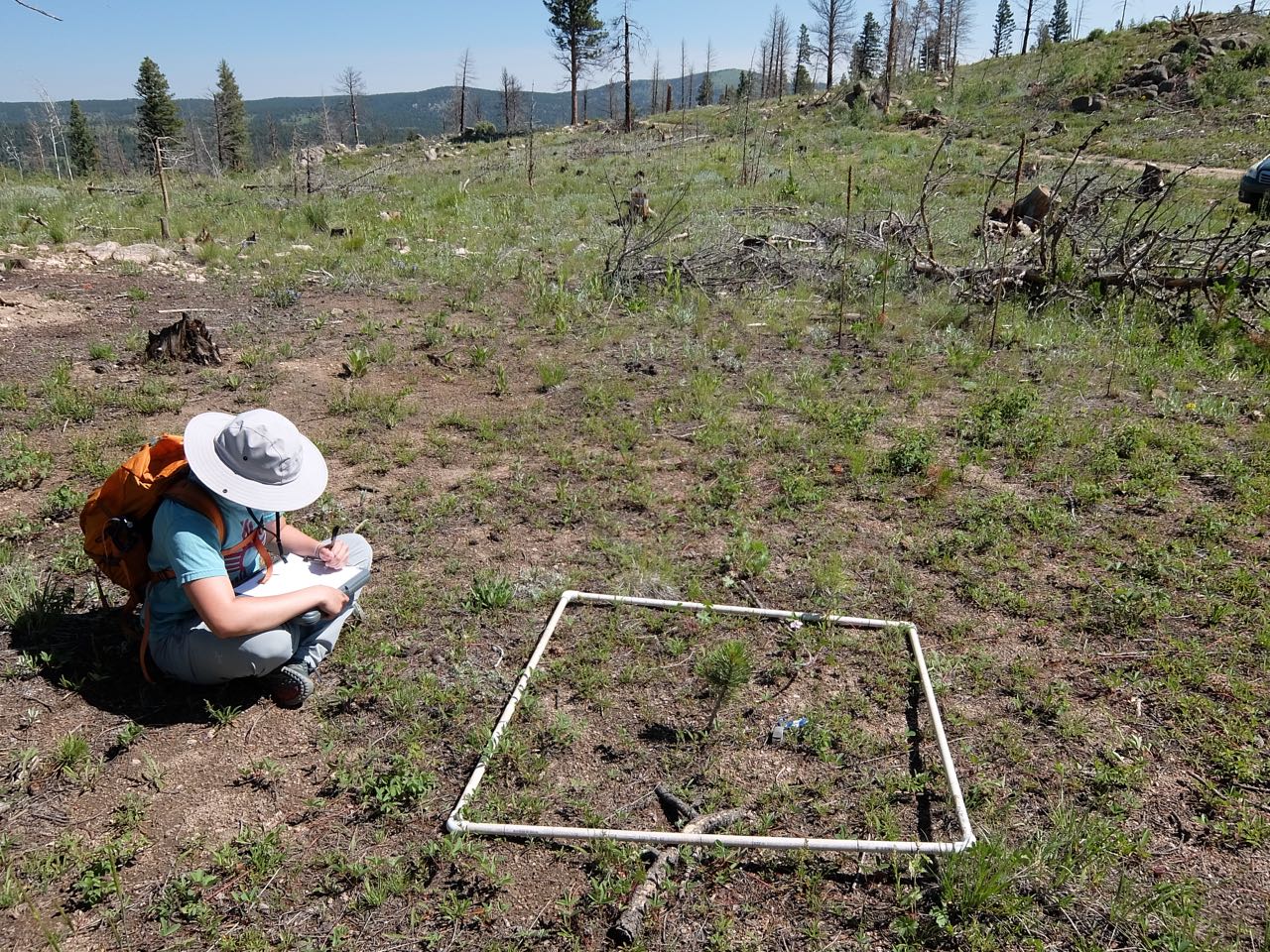 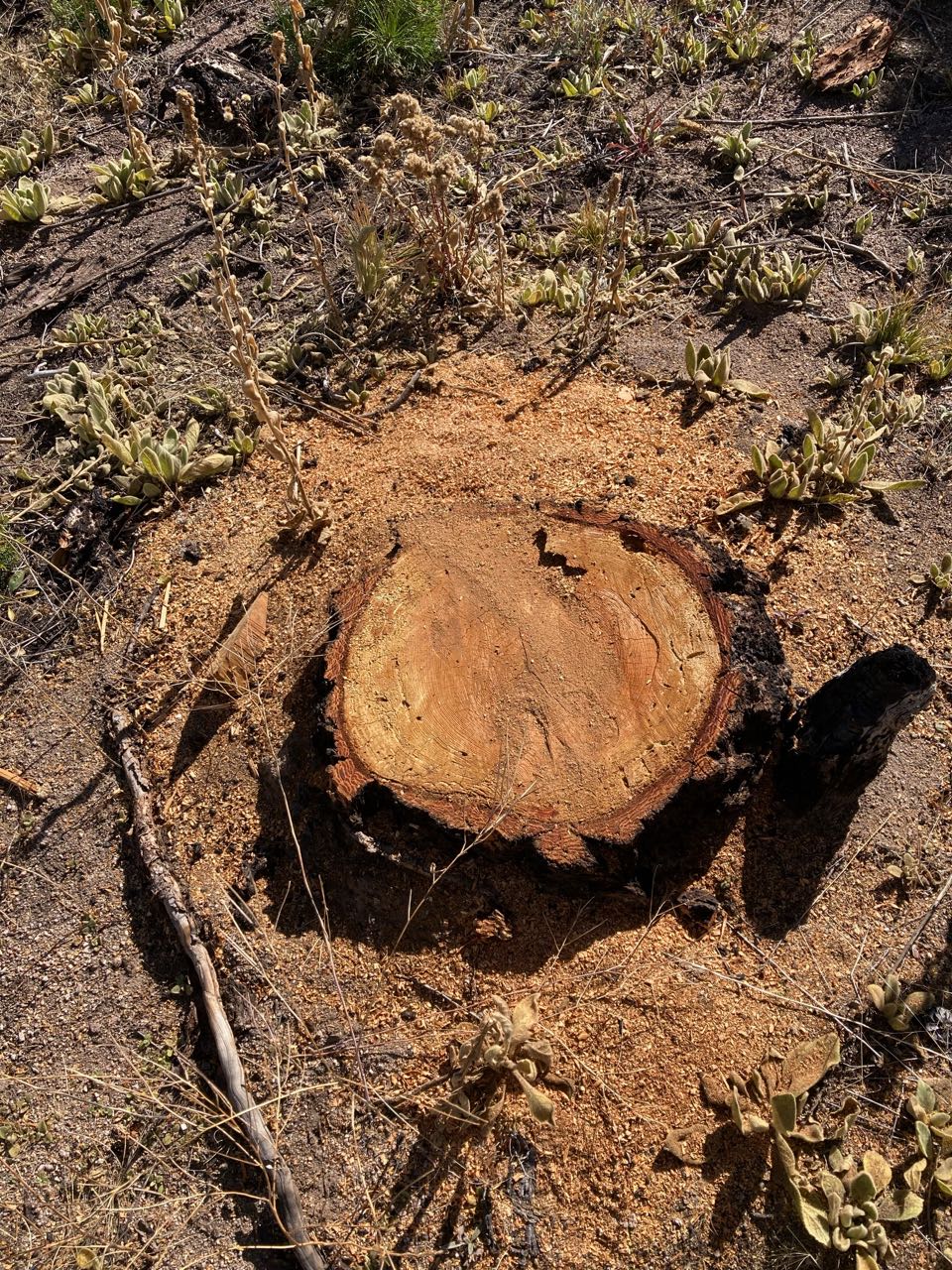 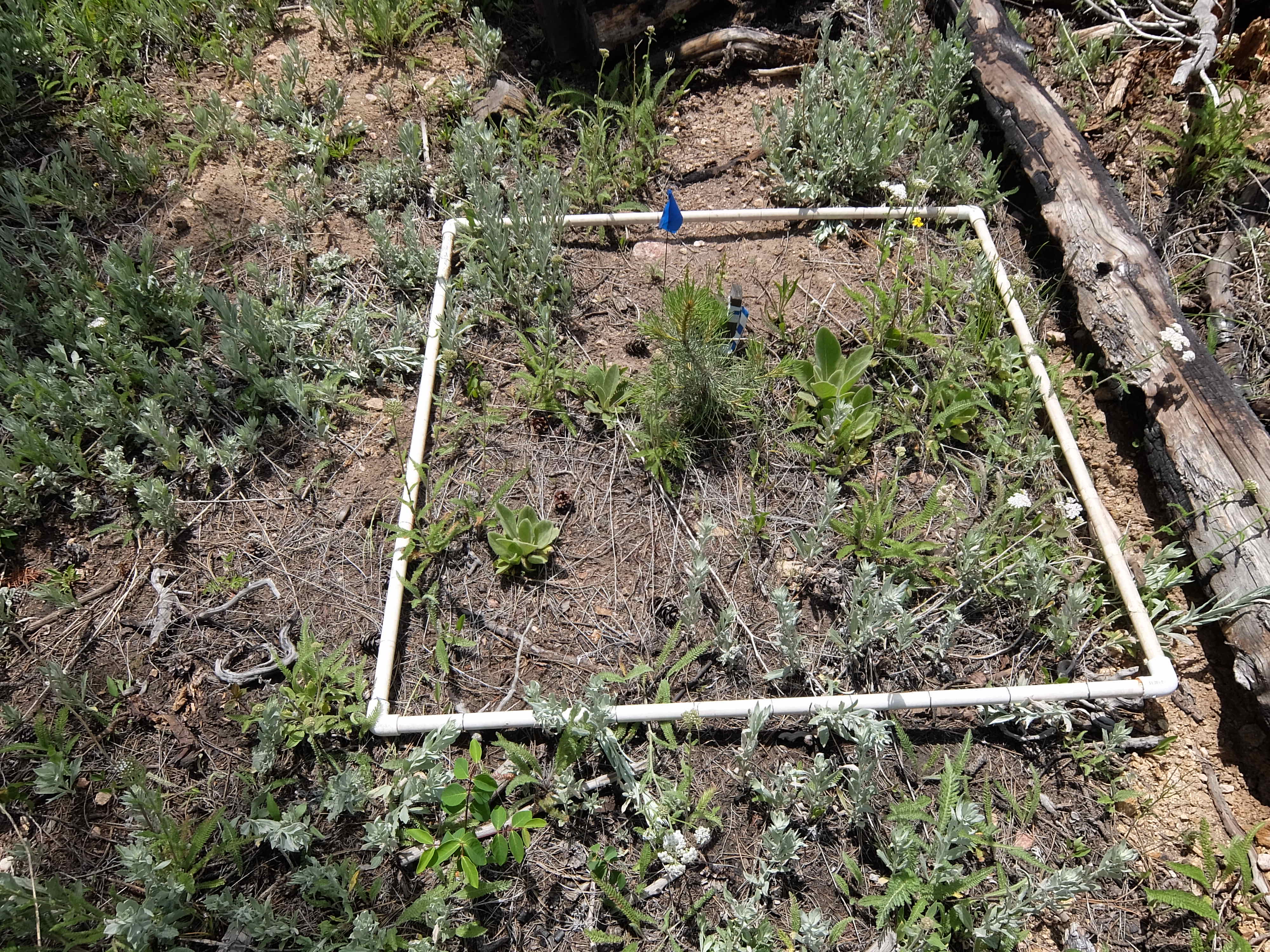 Depression
Exposed
[Speaker Notes: Photo examples of factors
Shade: open, log/snag/stump]
Post-fire Planting
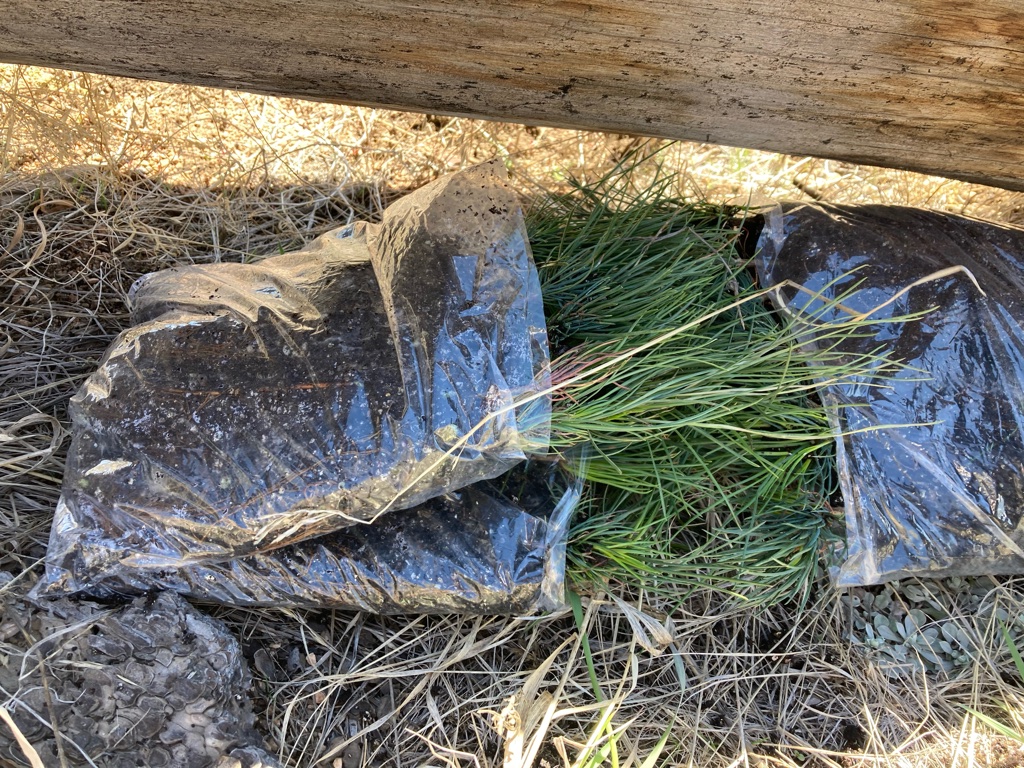 Other factors (not considered)

Seed source/seed lots
Within NF 
From similar elevation/site
Availability, age of seed
Genetics

Nursery/Planting techniques
Differ across NFs, fires, years
Treatment of seedlings before planting
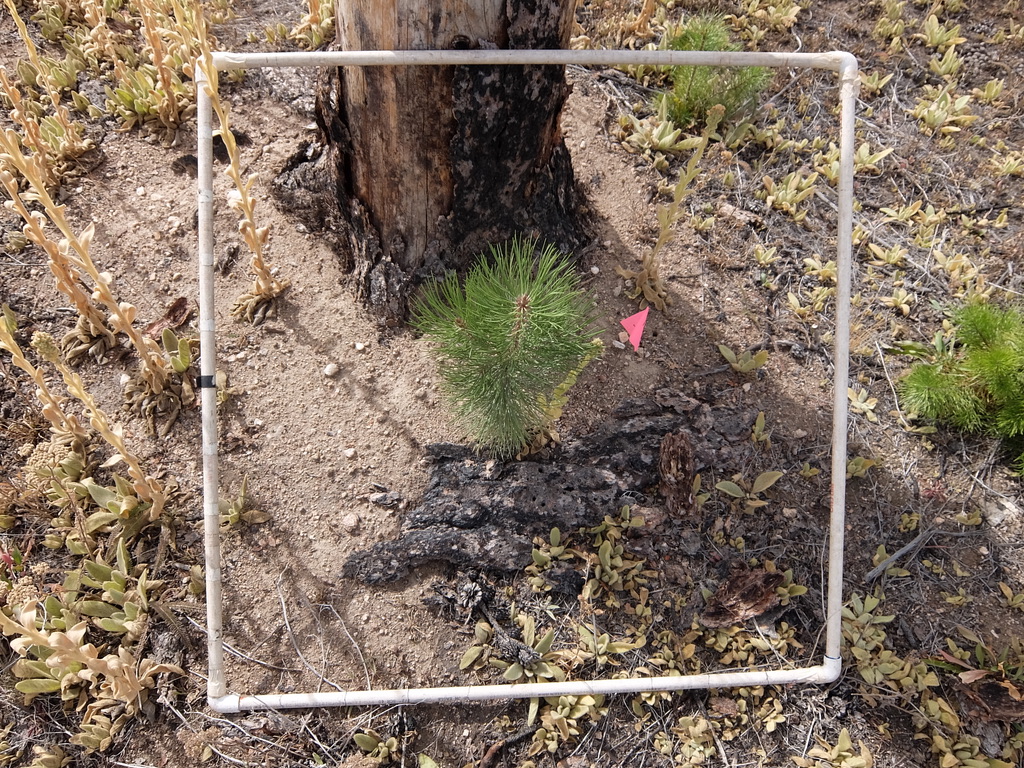 [Speaker Notes: Factors not considered]
What is most important for each response variable? 
Tested with GLMM model 
(generalized linear mixed model, stake row as random effect)
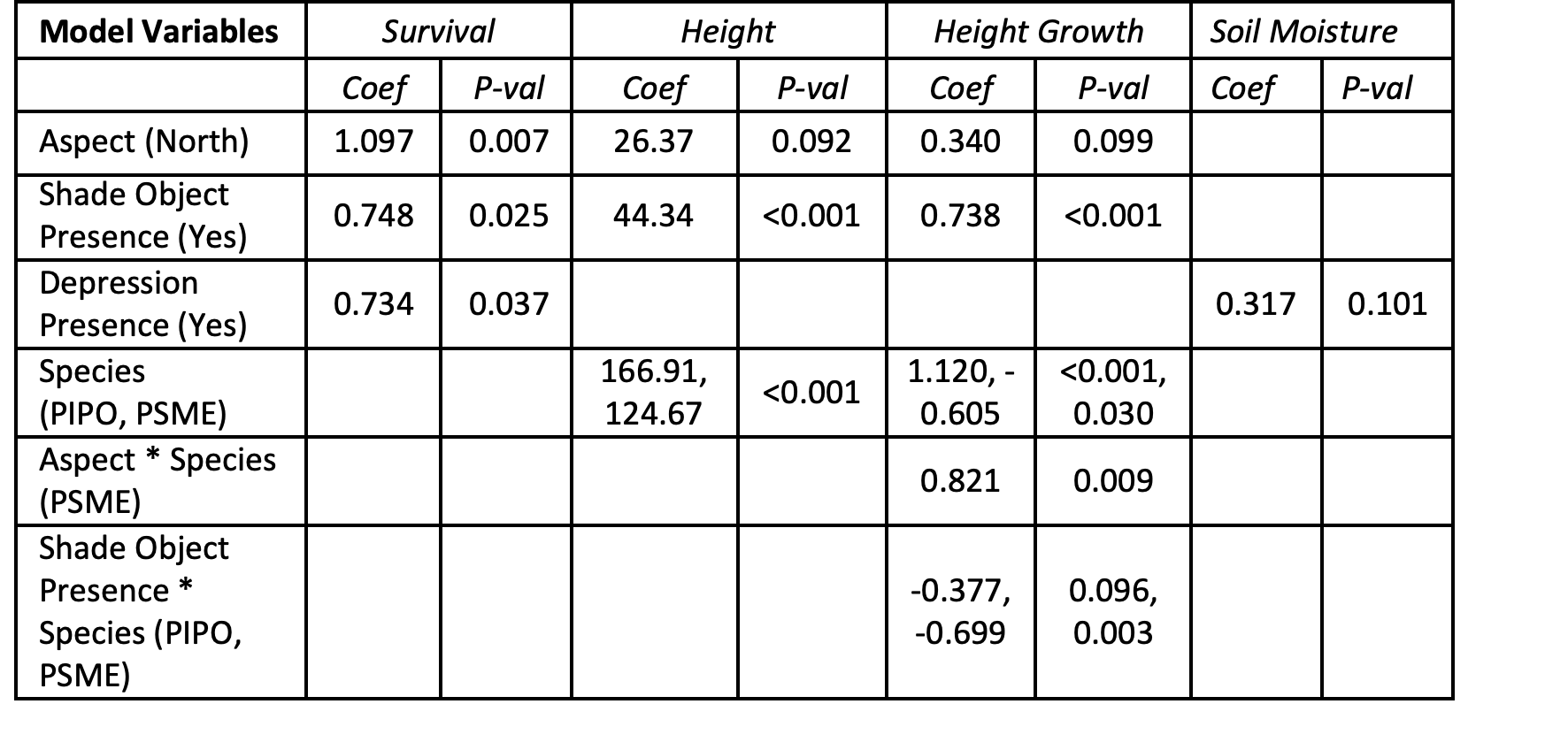